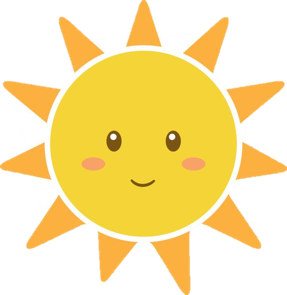 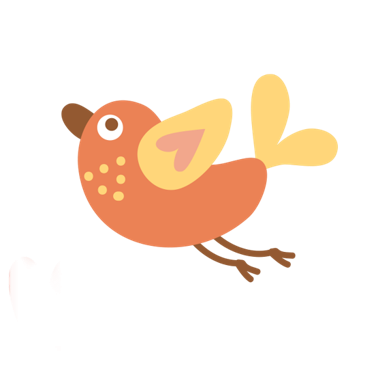 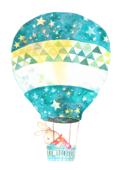 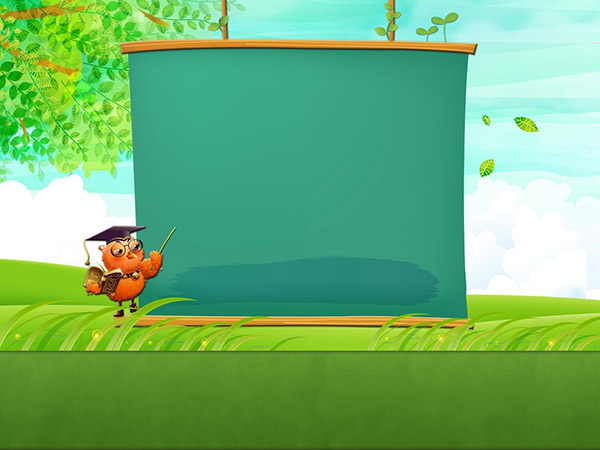 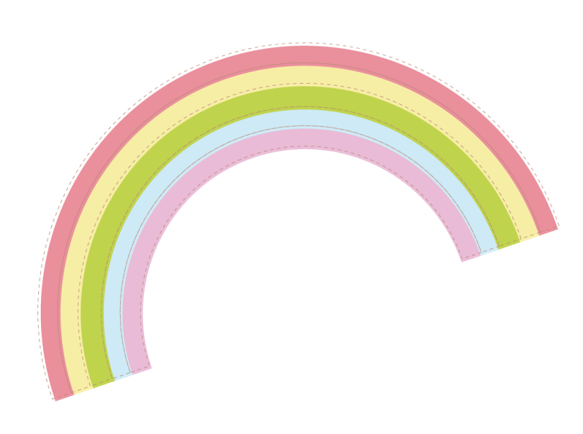 PHÒNG GD & ĐT …
TRƯỜNG TIỂU HỌC…
BÀI 5: GIEO HẠT VÀ TRỒNG CÂY CON 
TRONG CHẬU tiết 1
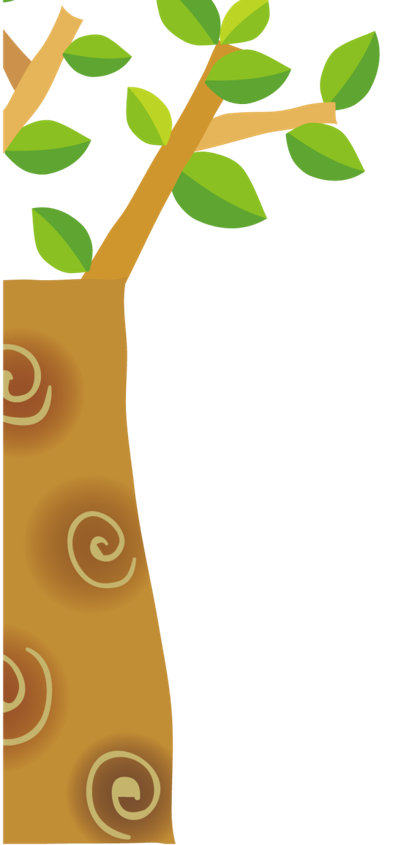 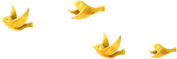 MÔN: CÔNG NGHỆ - LỚP 4
TUẦN 8
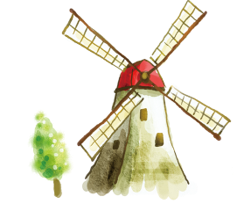 BỘ SÁCH: CÁNH DIỀU
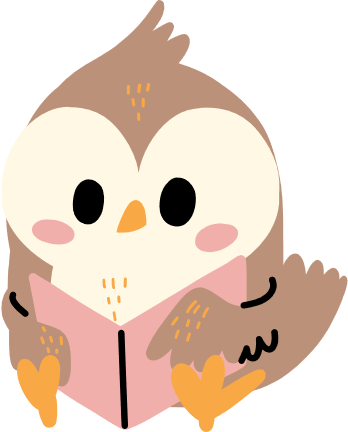 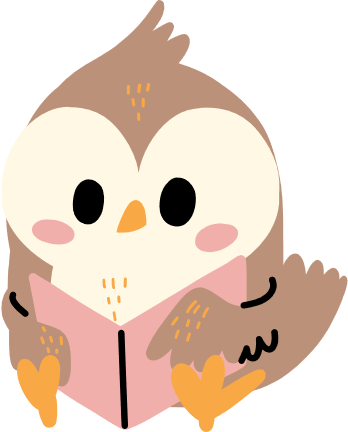 GIÁO VIÊN:
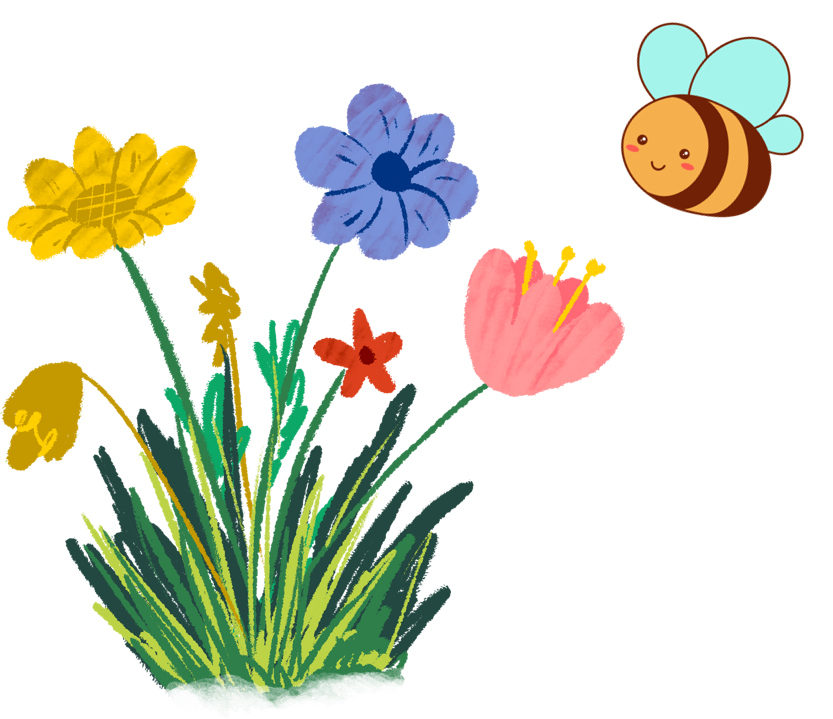 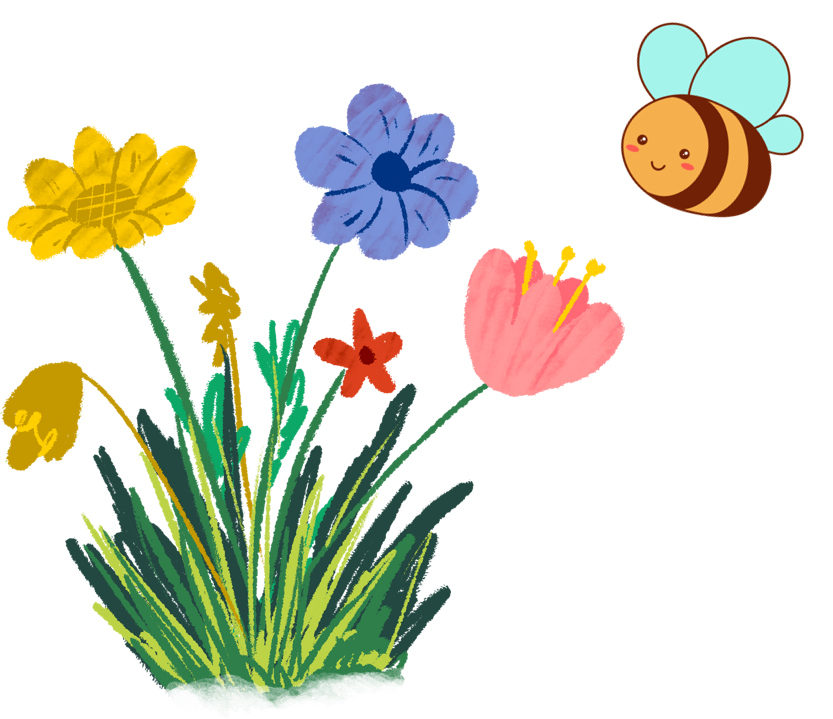 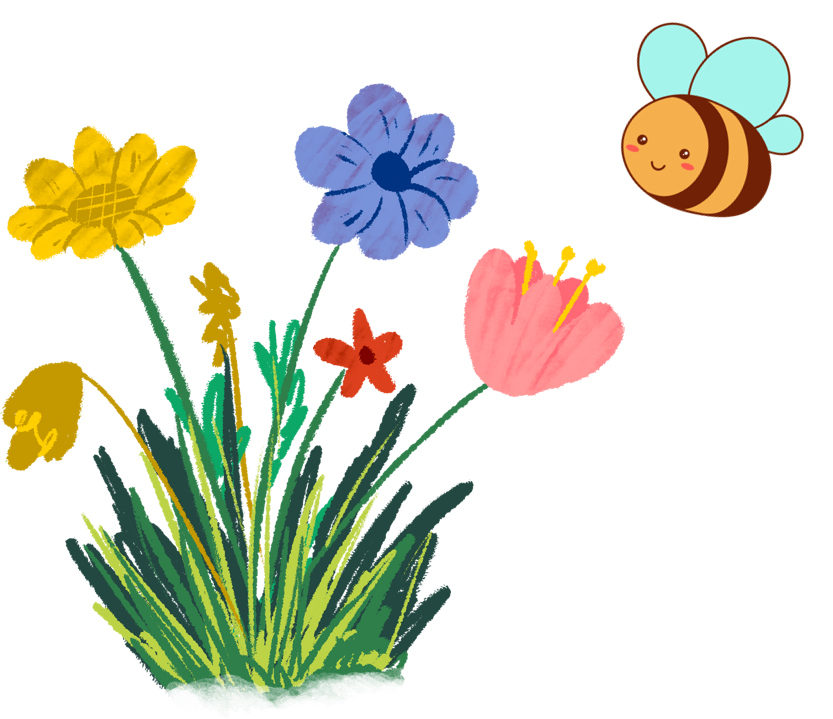 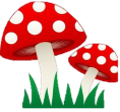 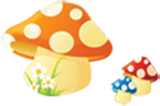 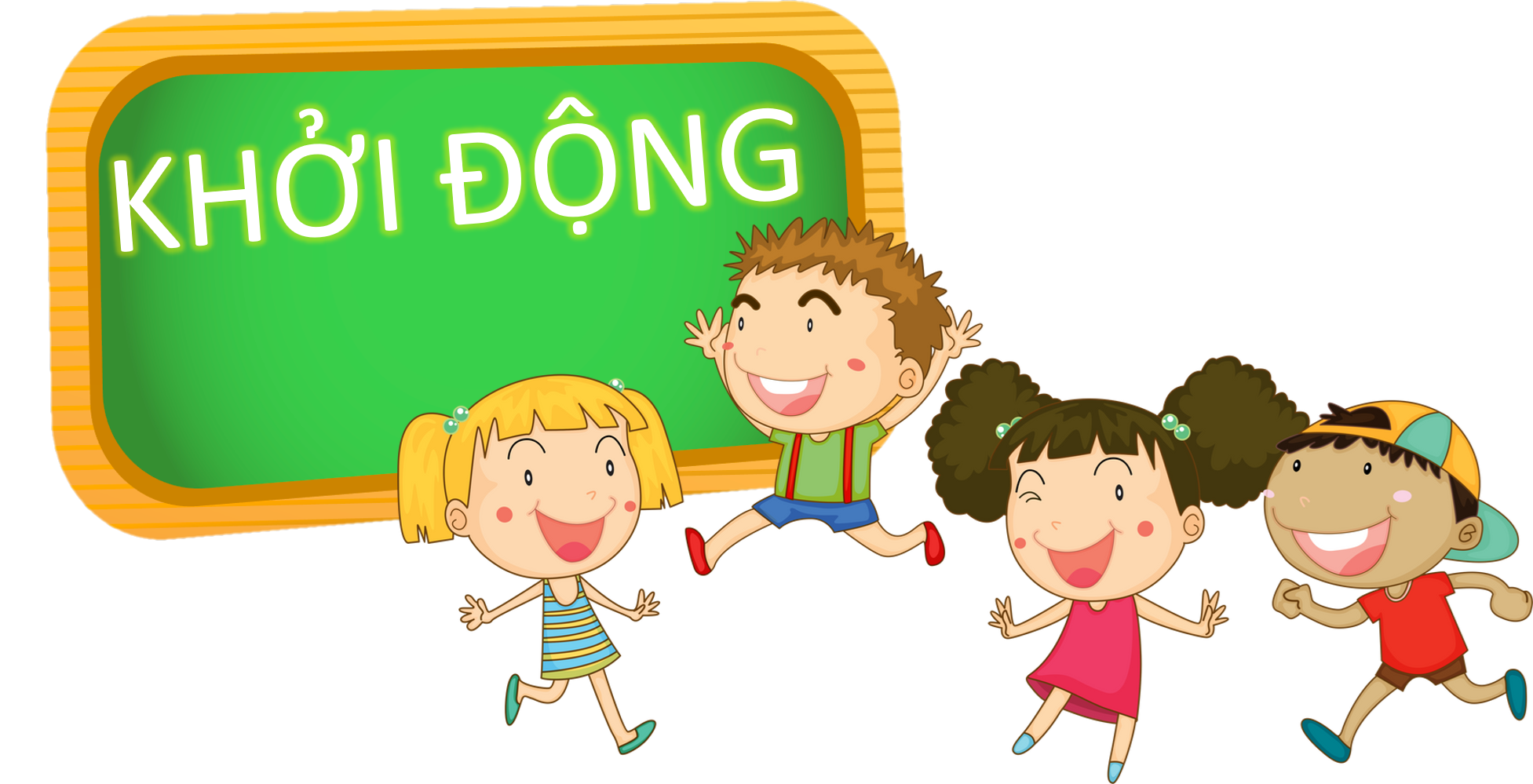 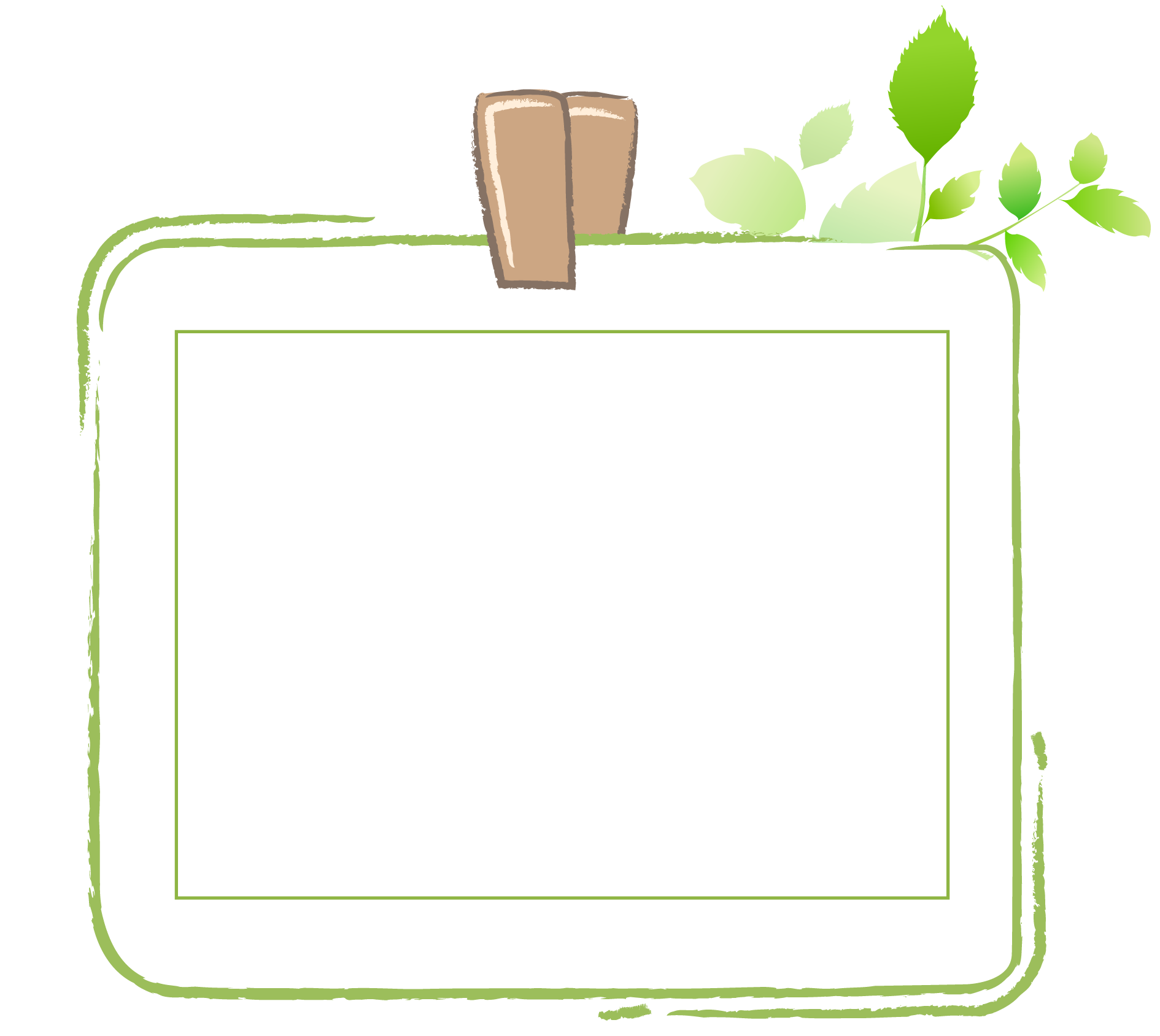 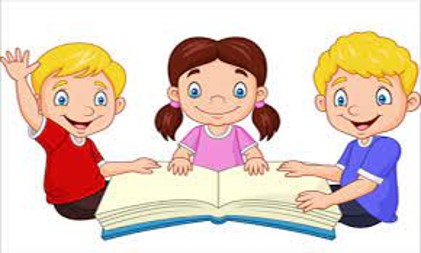 Thảo luận
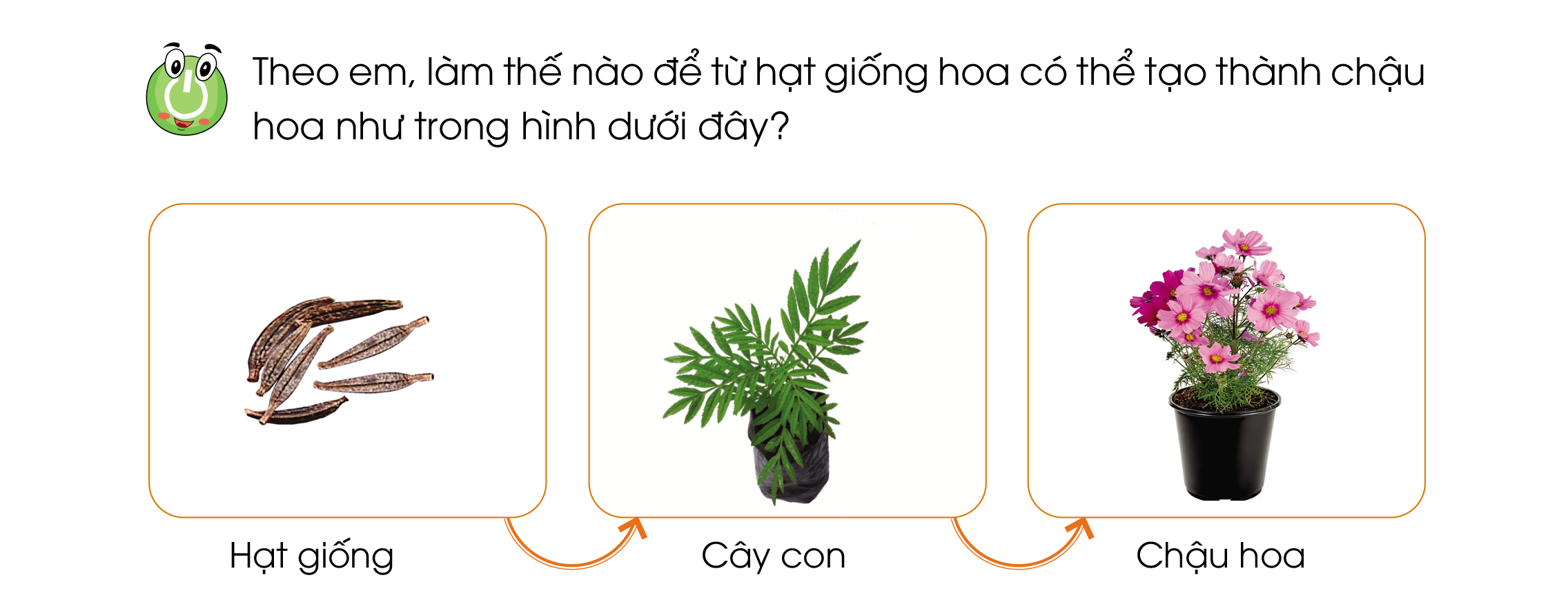 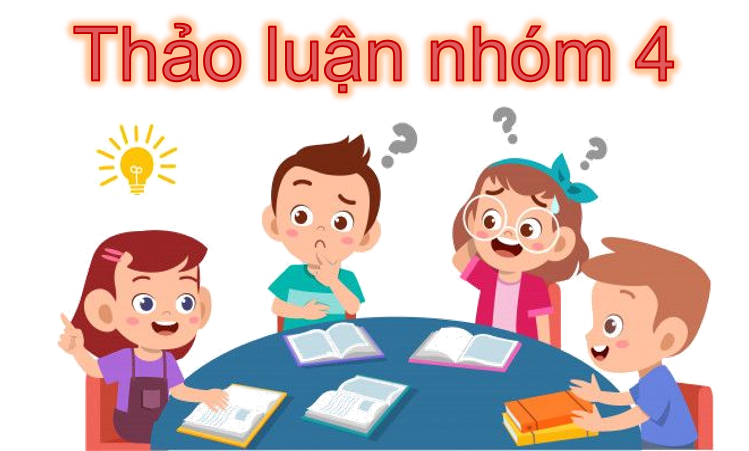 Để tạo thành chậu hoa như hình trên, em cần gieo hạt giống vào chậu và chăm sóc để cây lớn lên, khoẻ mạnh, cho hoa đẹp và đậu quả.
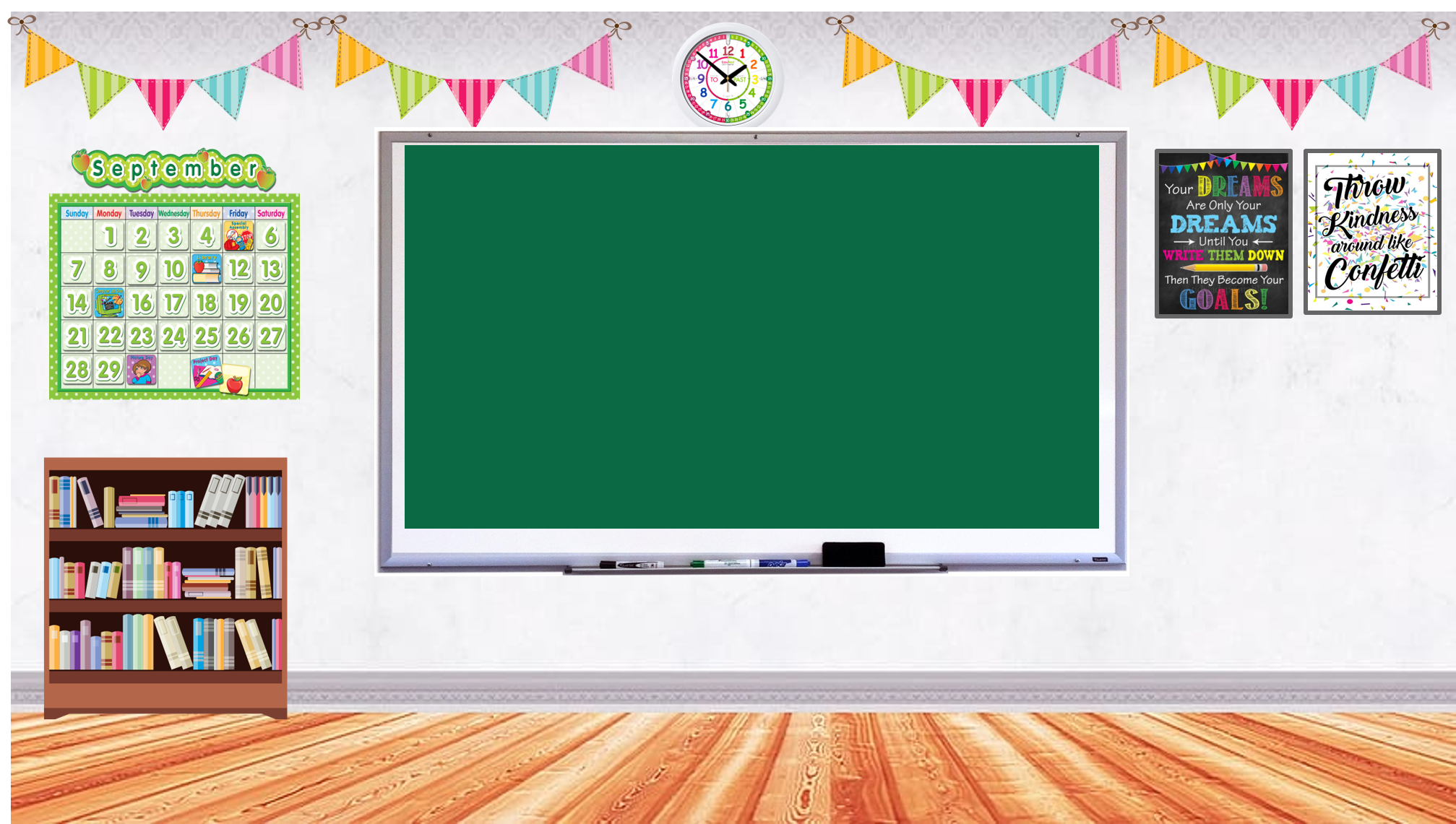 Thứ       ngày     tháng  9 năm 2023
Công nghệ
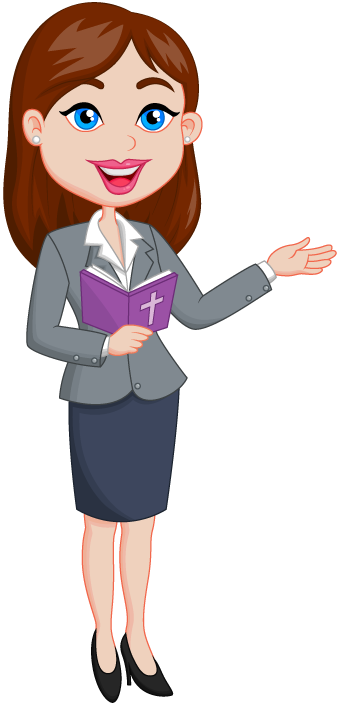 Bài 5: Gieo hạt và trồng cây con trong chậu
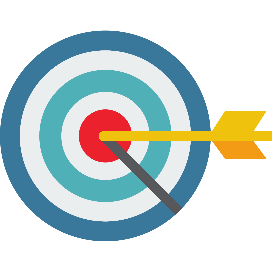 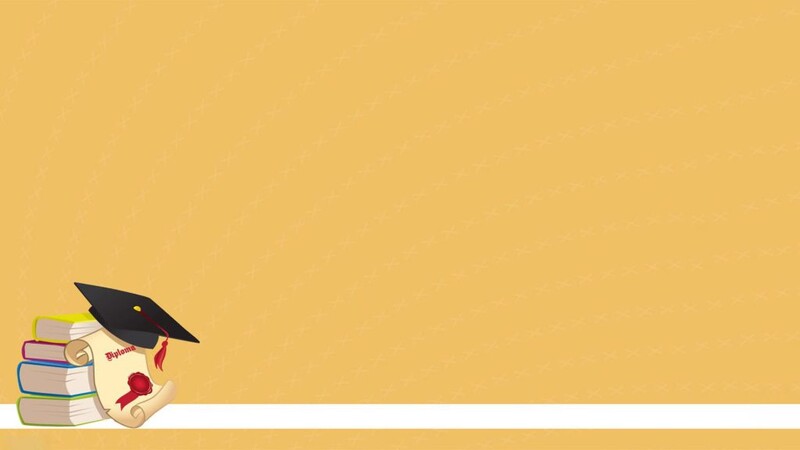 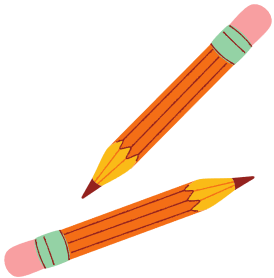 YÊU CẦU CẦN ĐẠT
Sau khi học xong bài này em sẽ:
- Tóm tắt được nội dung các bước gieo hạt và trồng cây con trong chậu.
- Thực hiện được việc gieo hạt trong chậu.
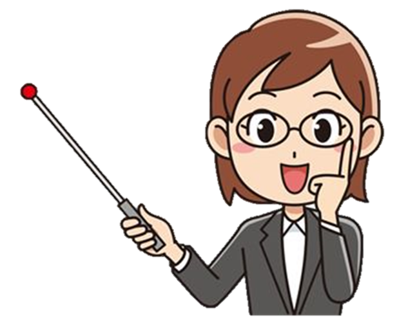 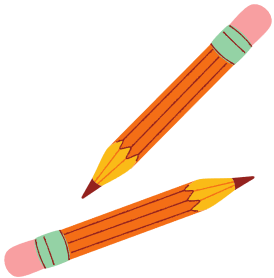 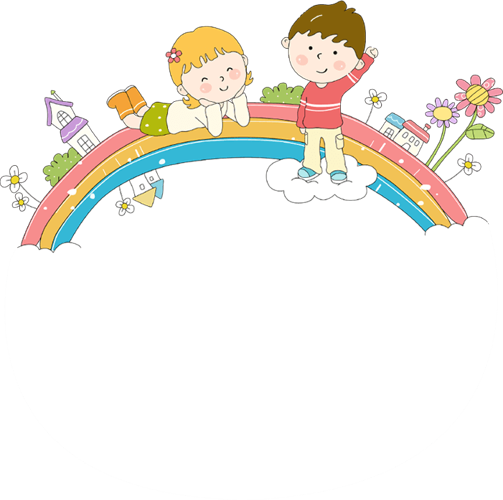 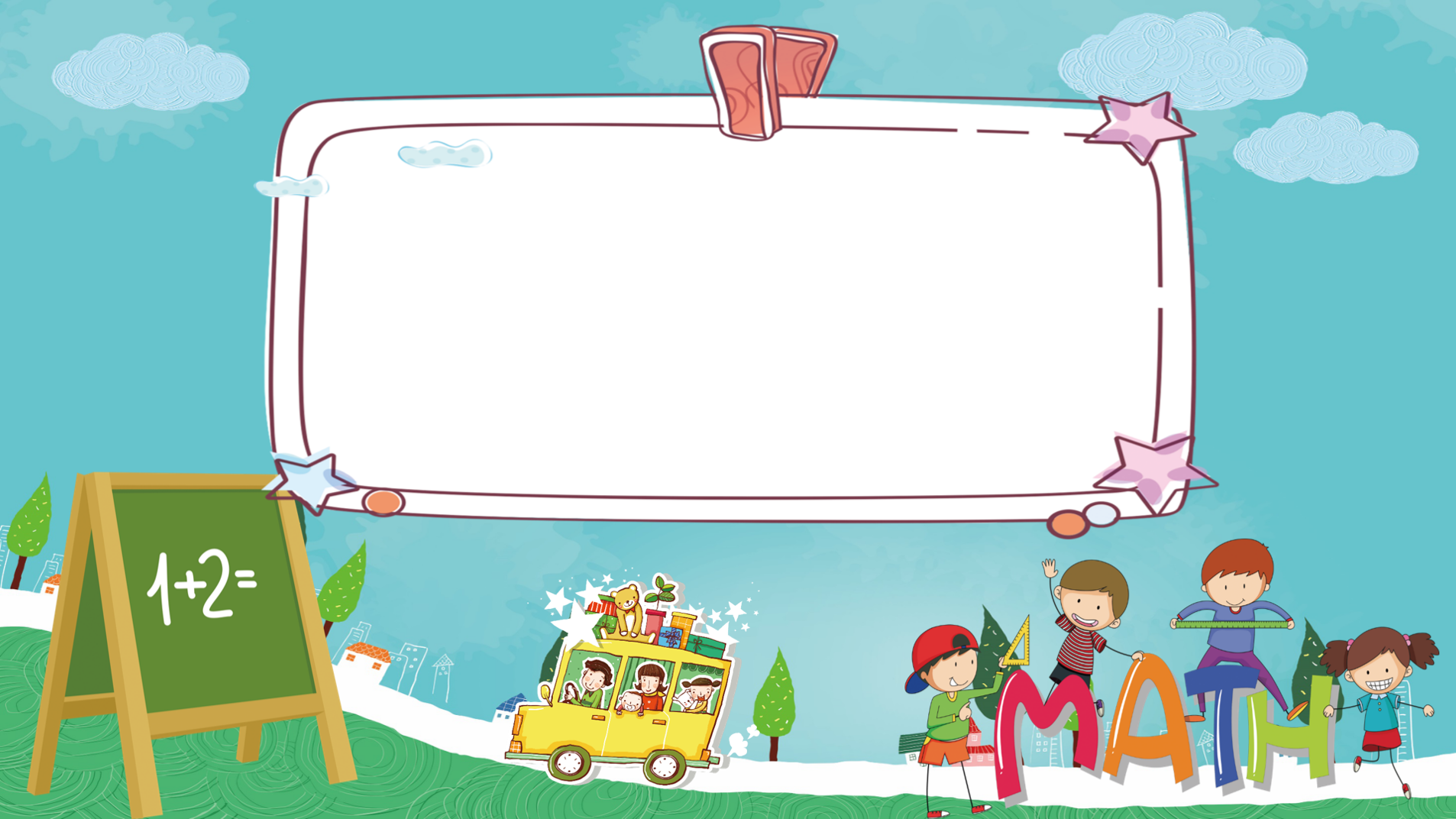 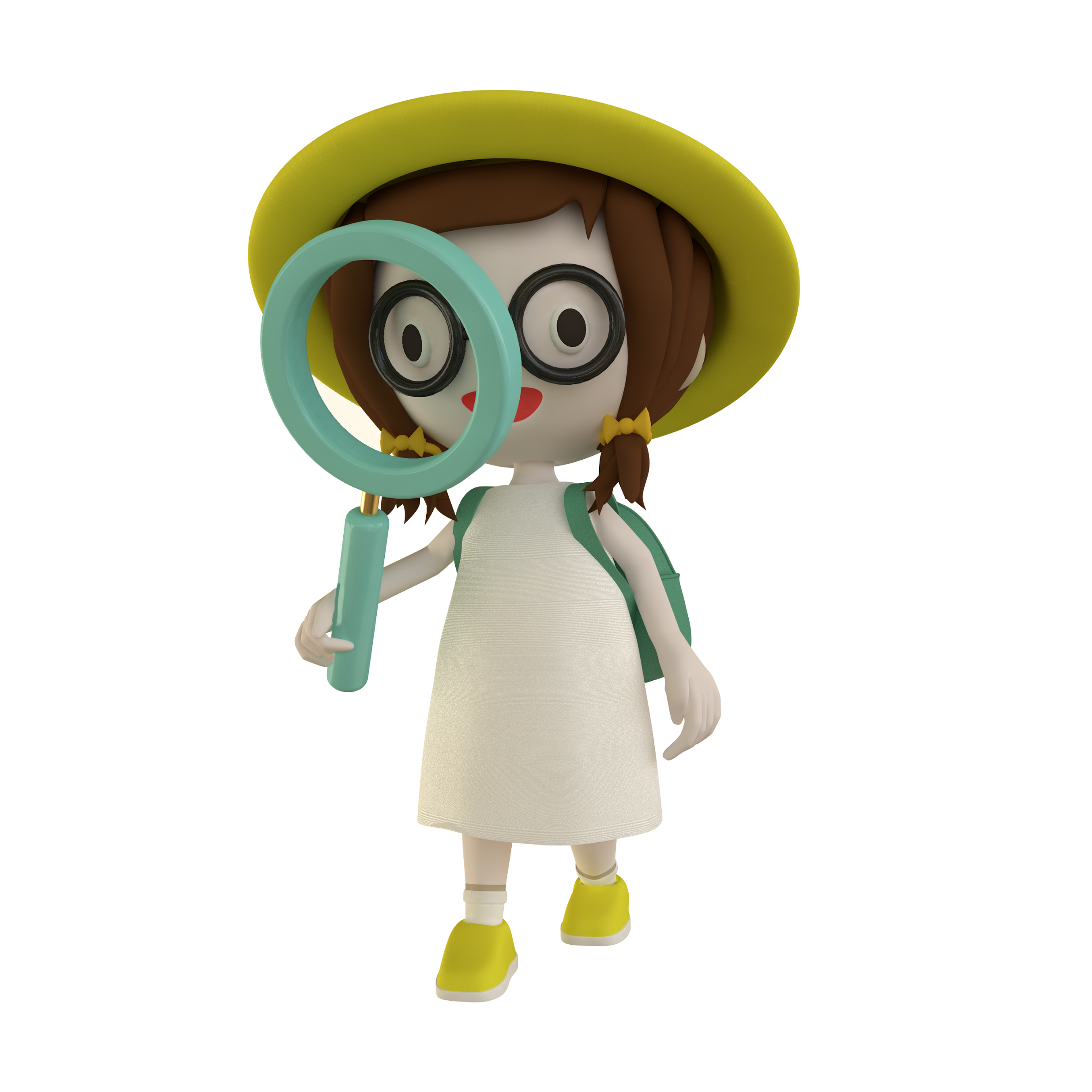 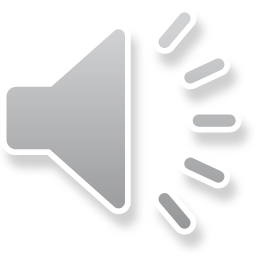 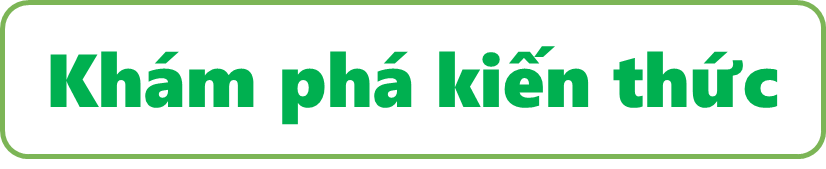 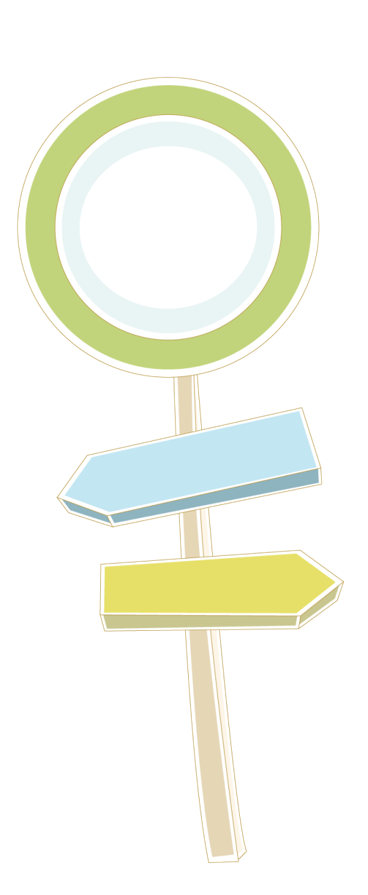 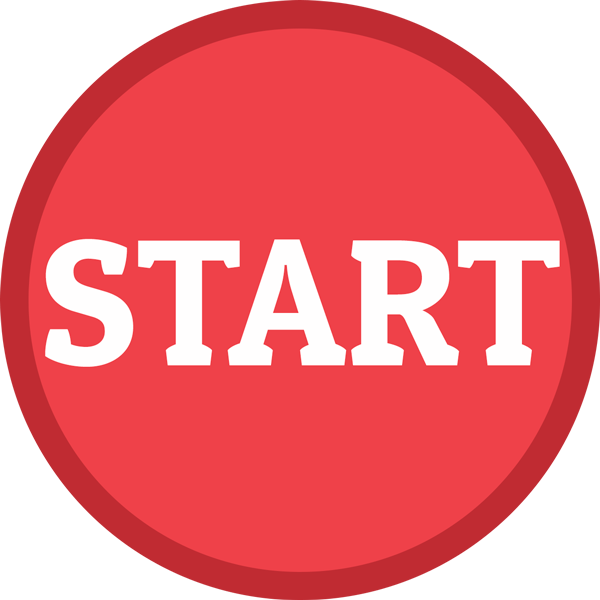 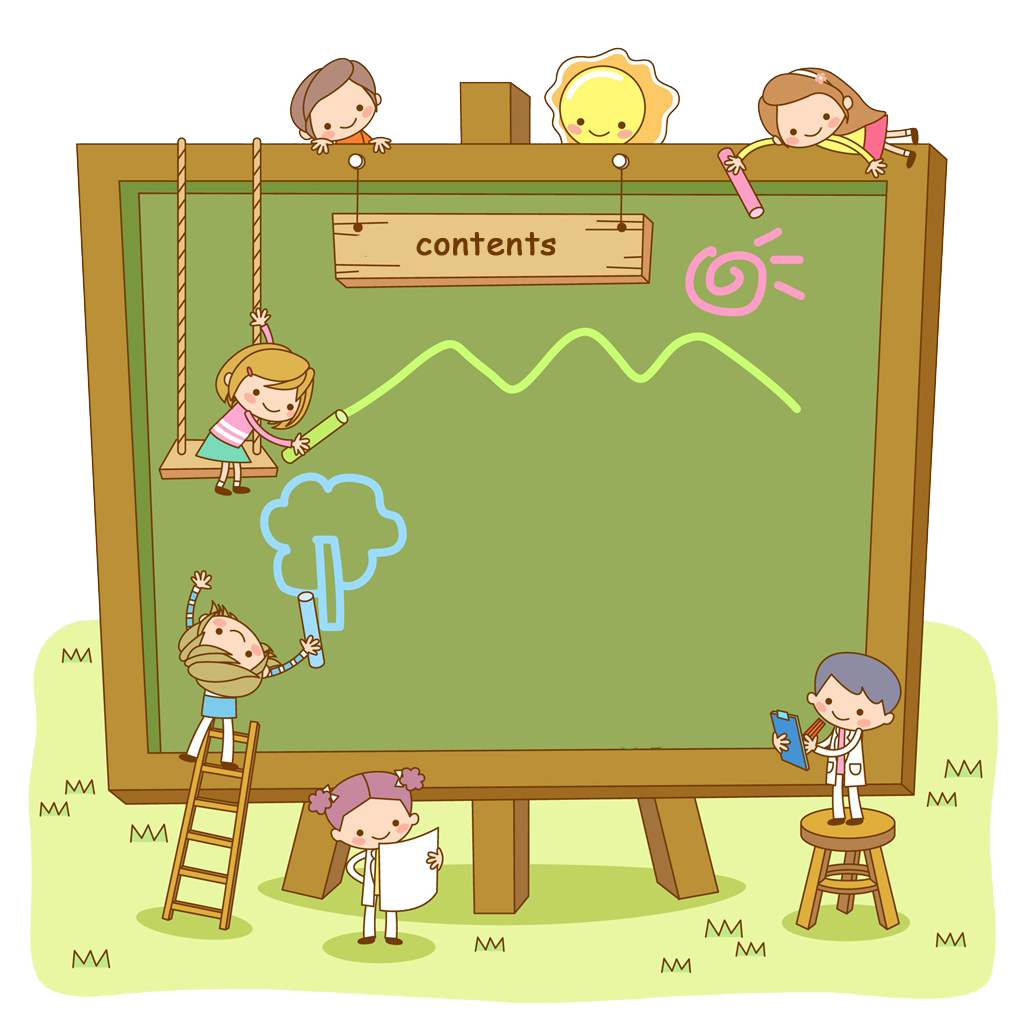 1
Chuẩn bị vật liệu dụng cụ
Cho giá thể vào chậu
2
NỘI DUNG BÀI HỌC
Gieo hạt và trồng cây con trong chậu
3
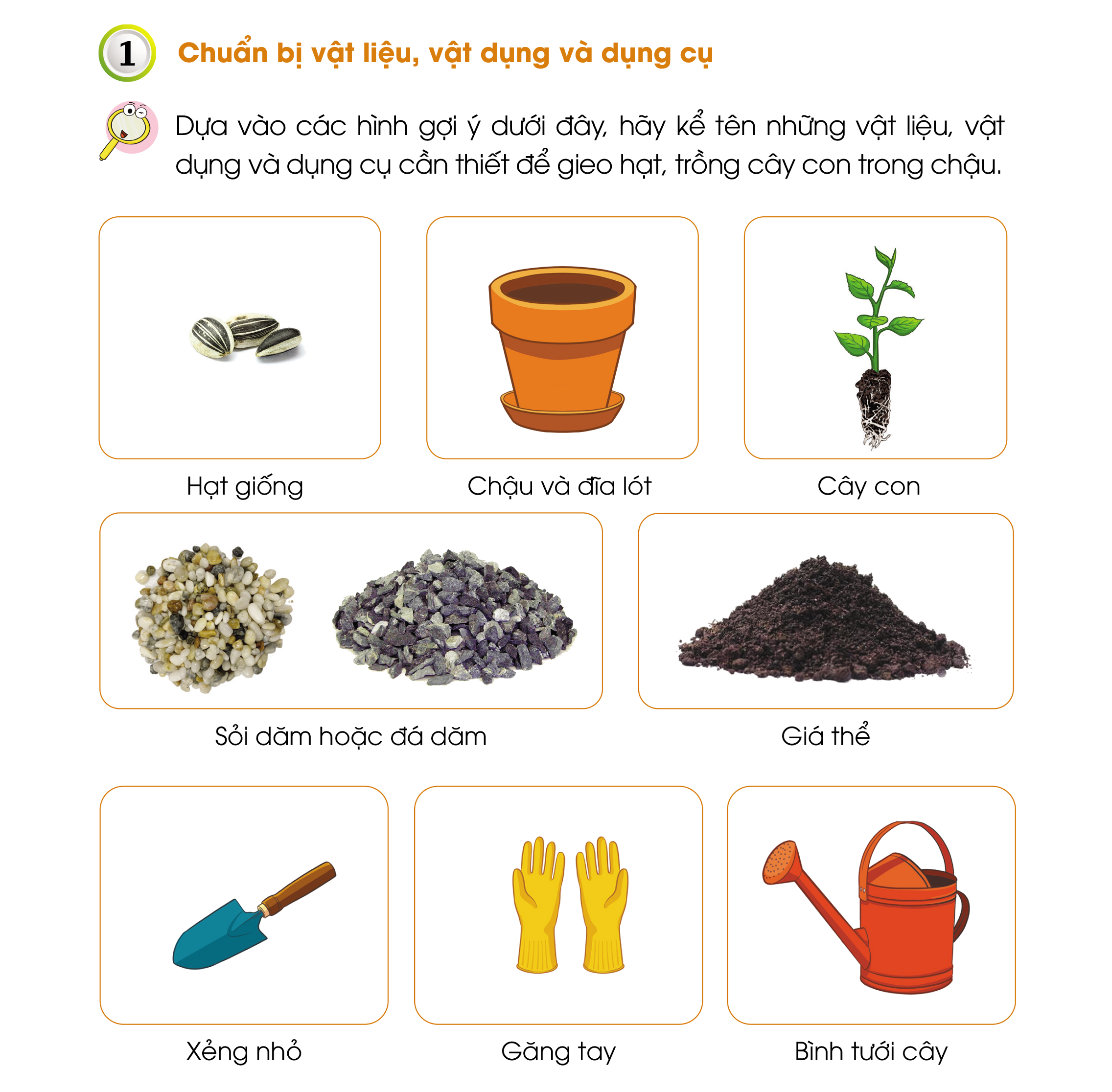 1
Chuẩn bị vật liệu dụng cụ
Vật liệu
Dụng cụ
Những vật liệu, vật dụng và dụng cụ cần thiết để gieo hạt, trồng cây con trong chậu là:
+ Chậu và đĩa lót.												+ Xẻng nhỏ.


+ Cây con, hạt giống.											+ Găng tay.


+ Giá thể, sỏi hoặc đá dăm     								+ Bình tưới cây
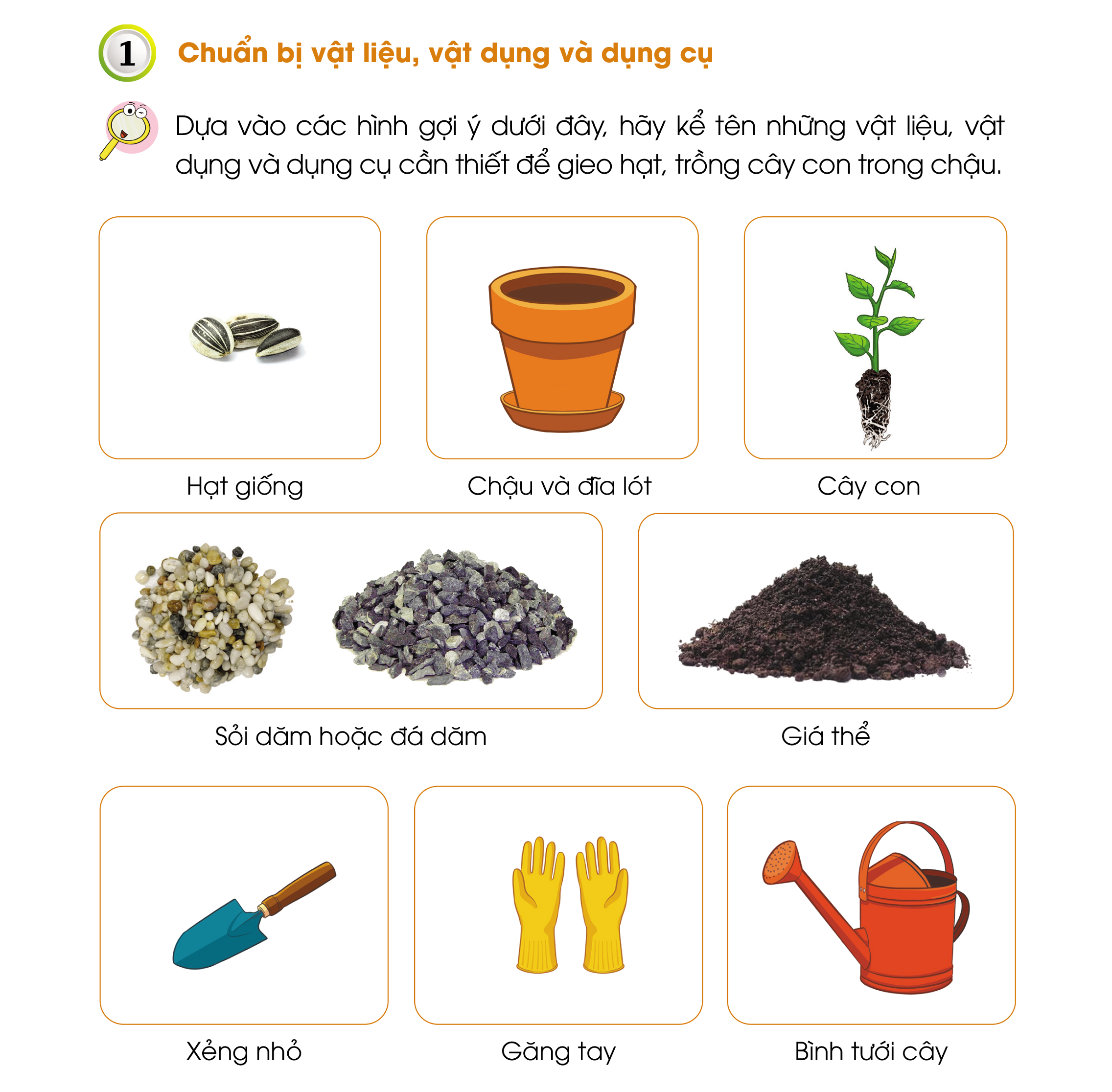 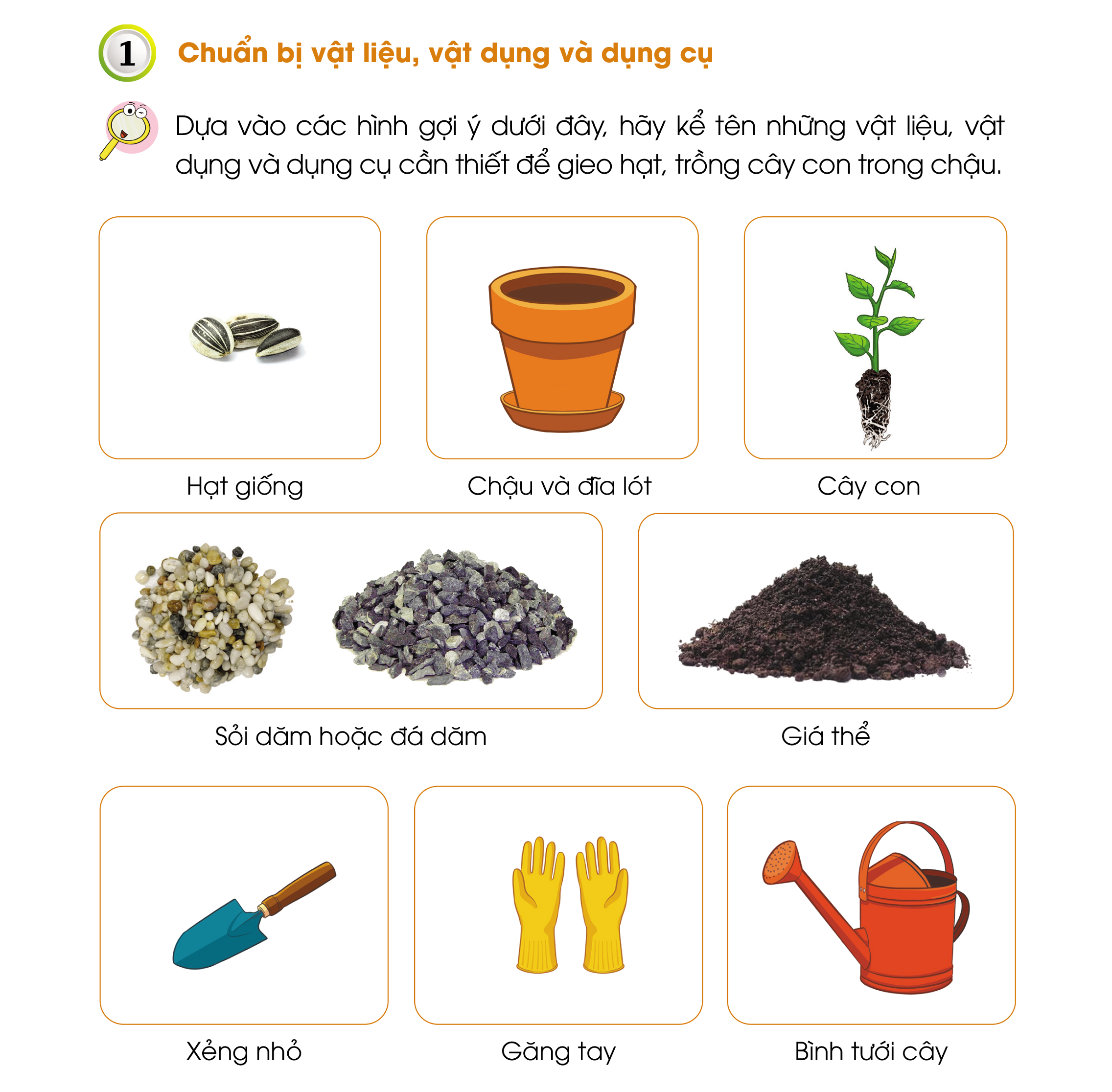 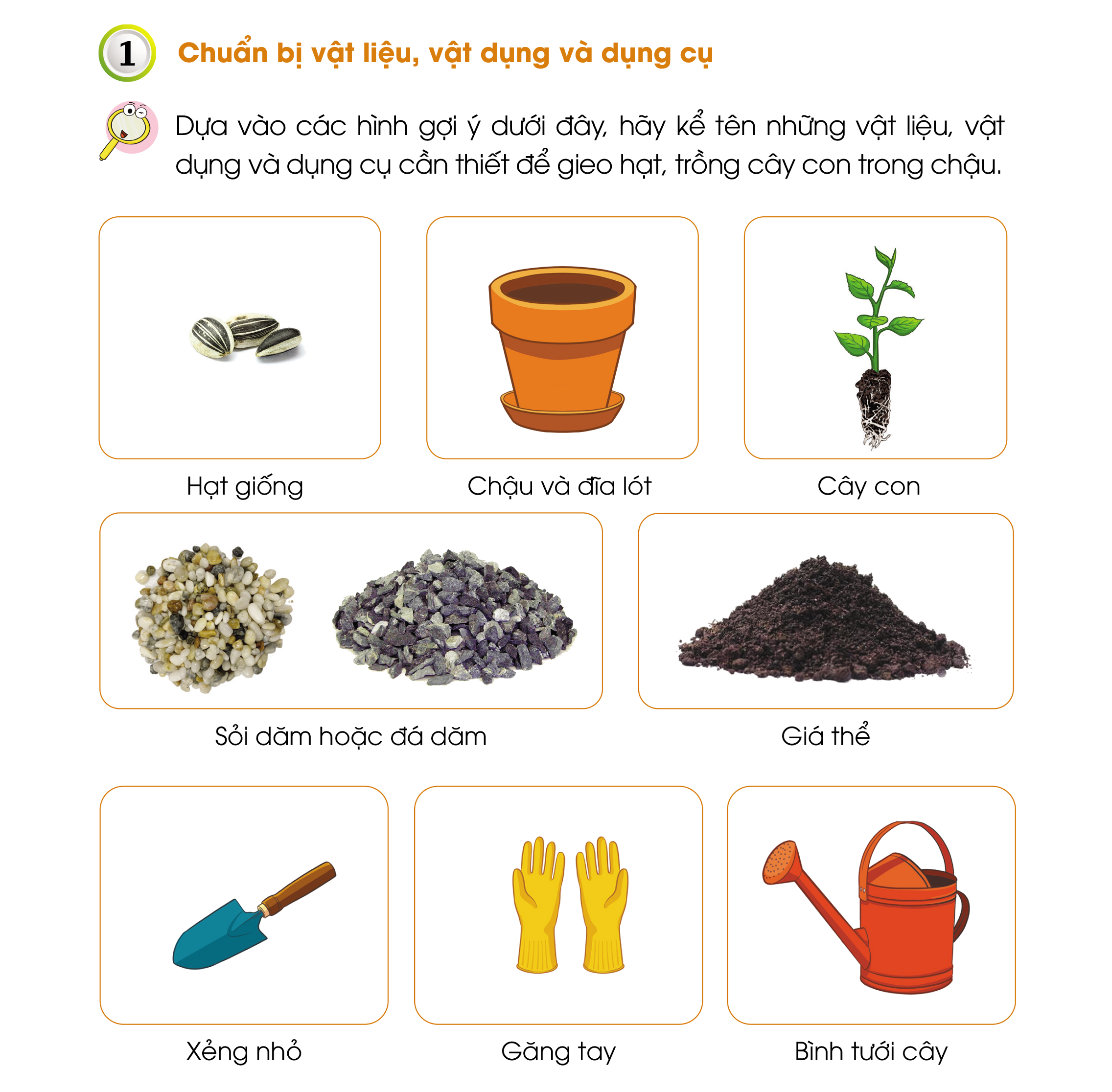 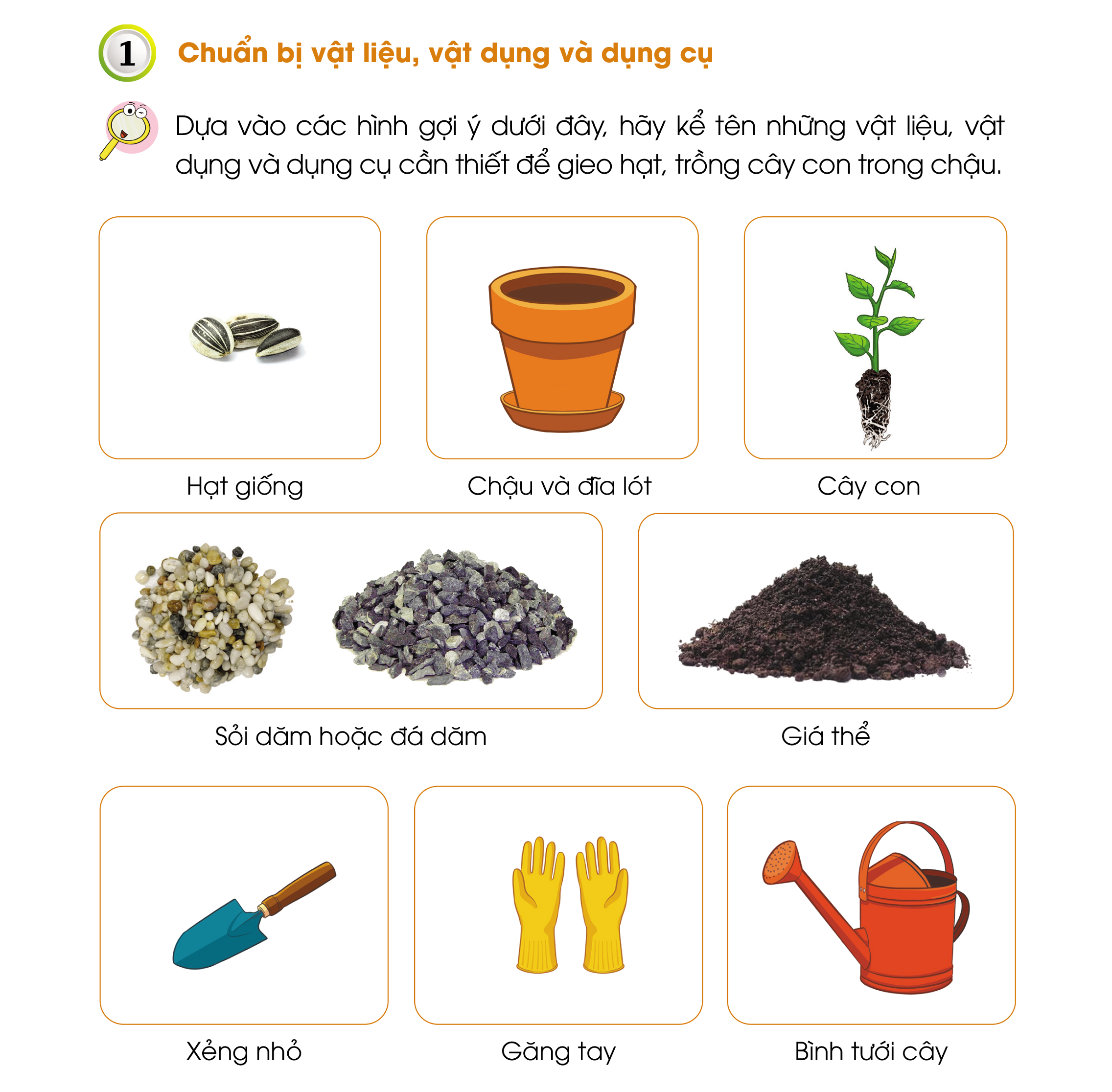 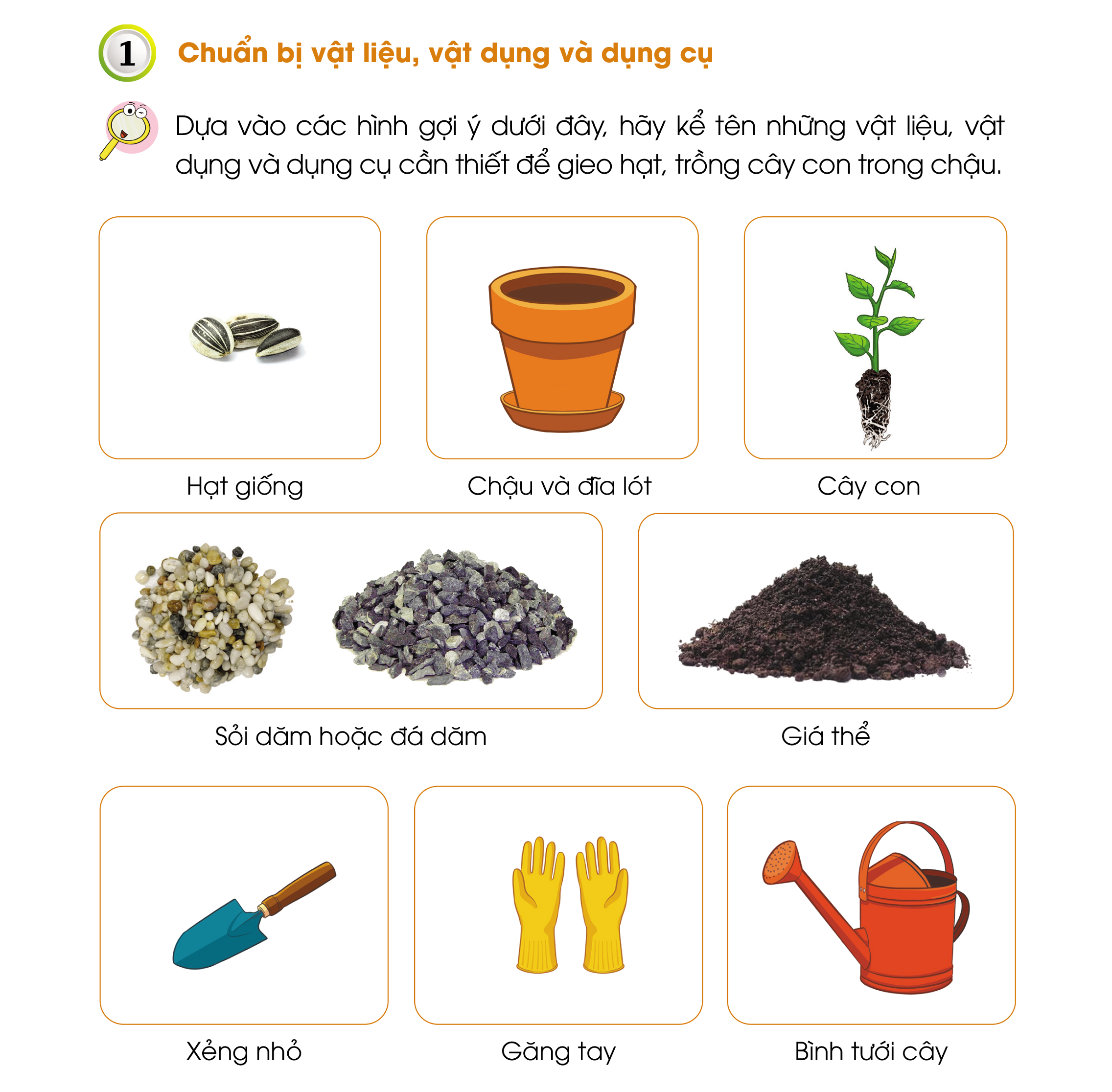 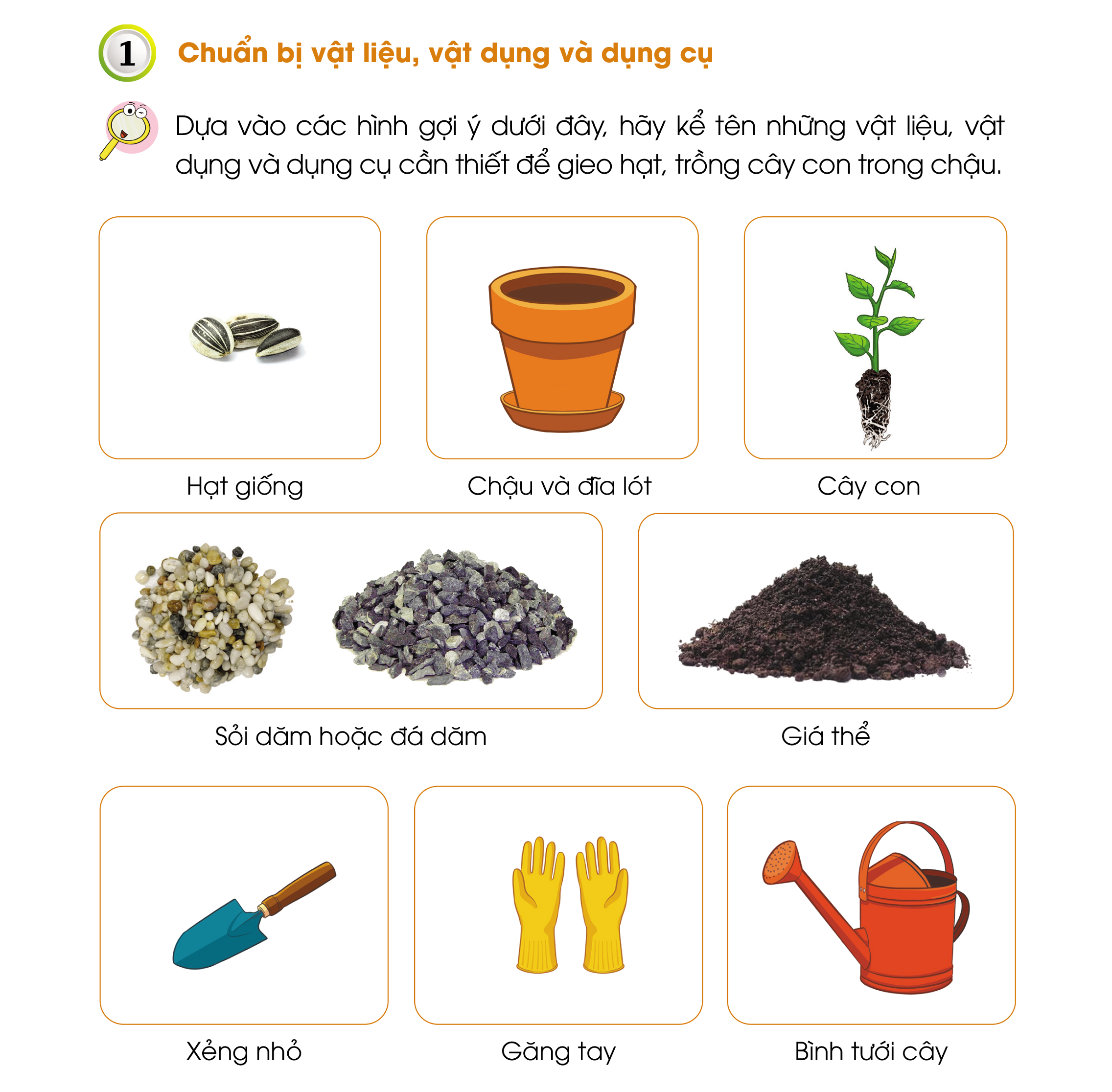 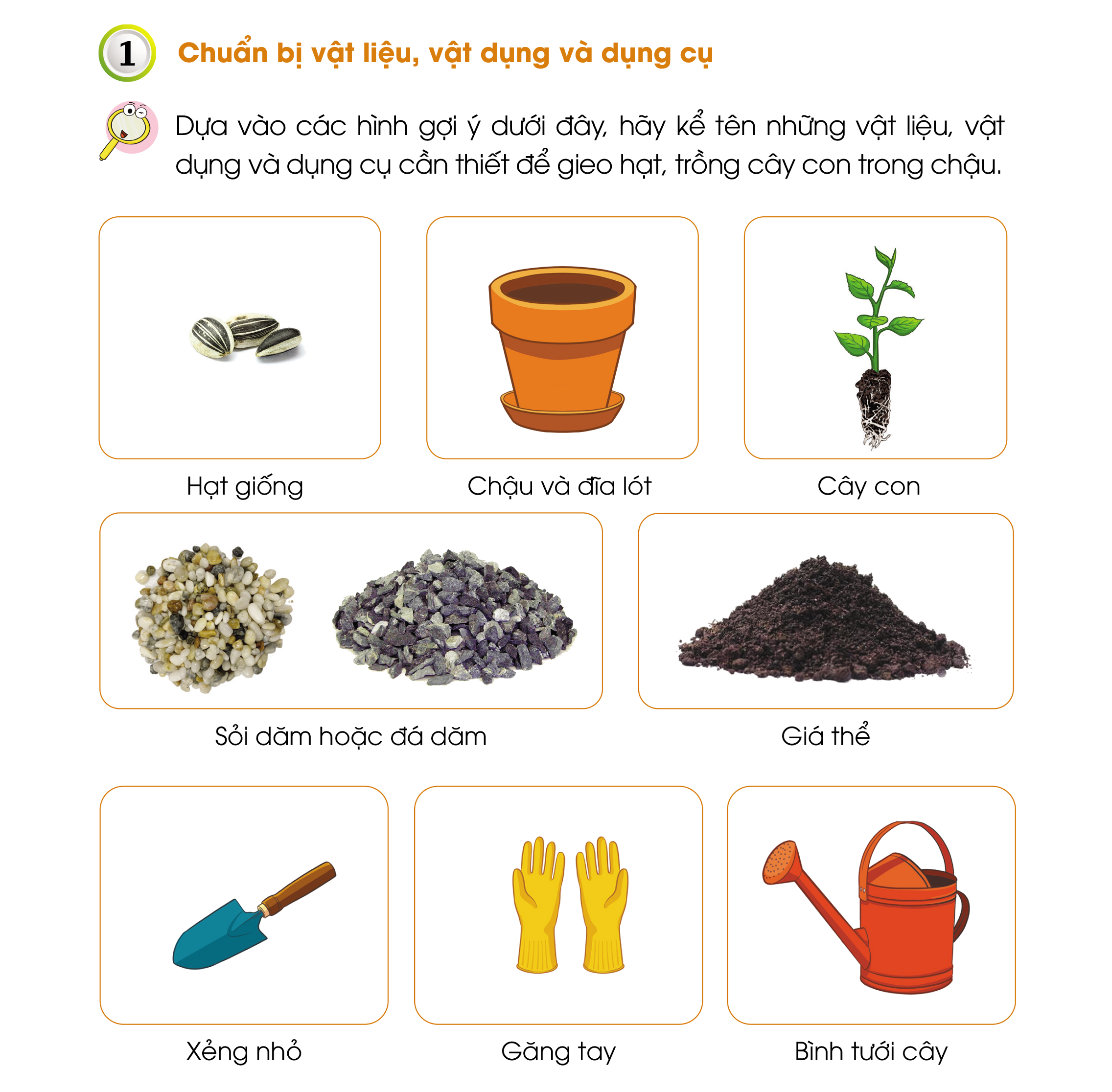 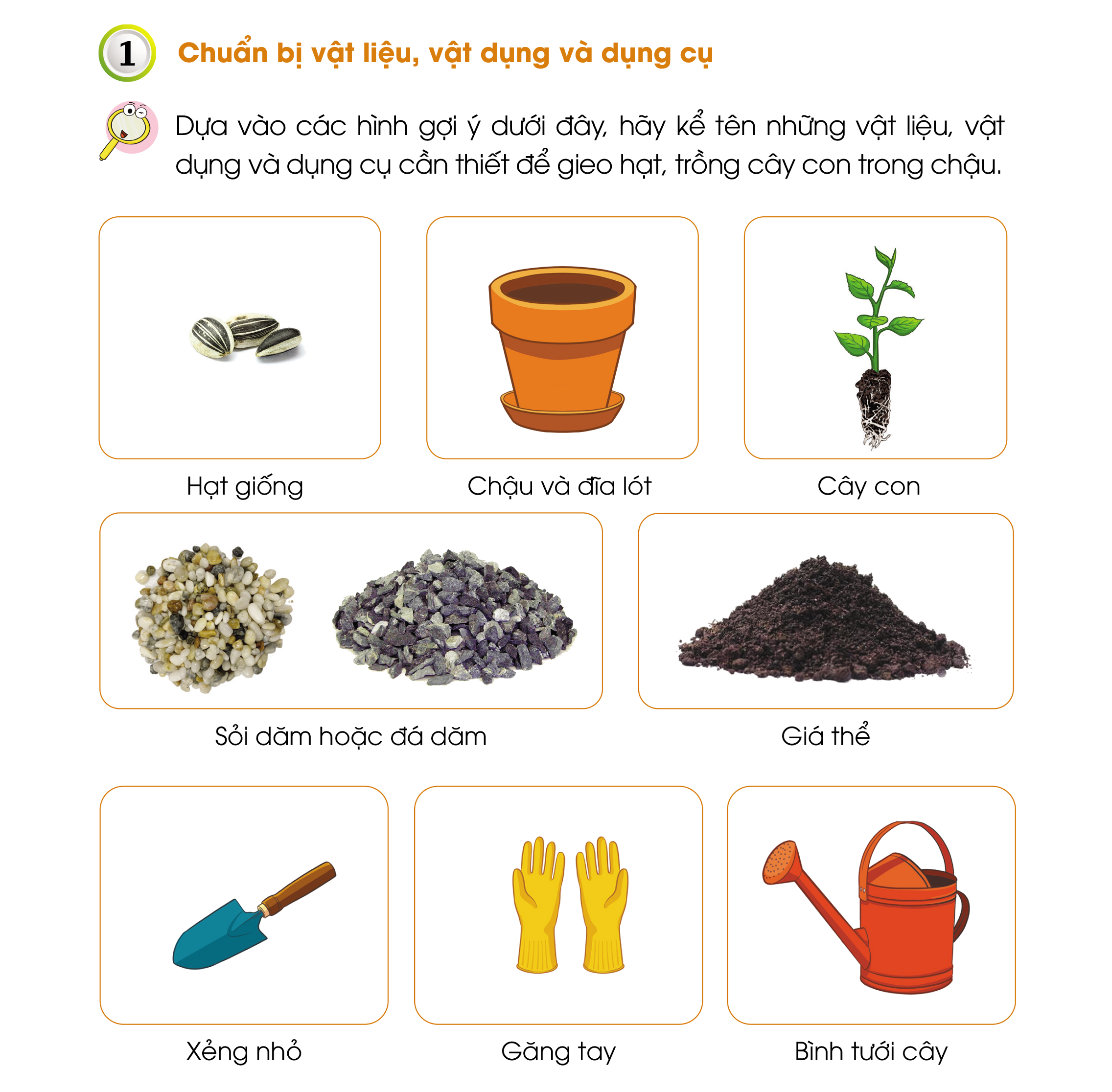 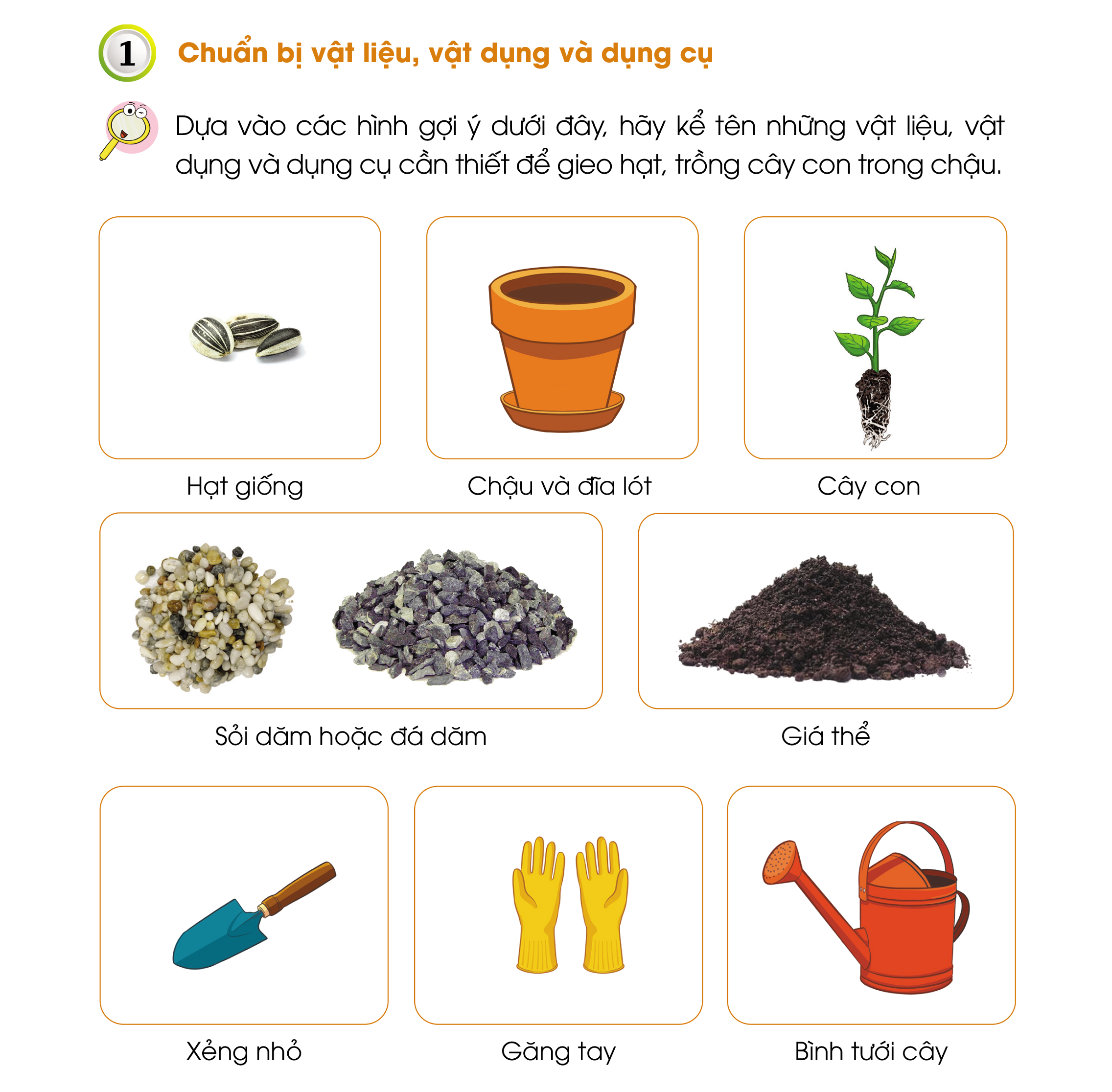 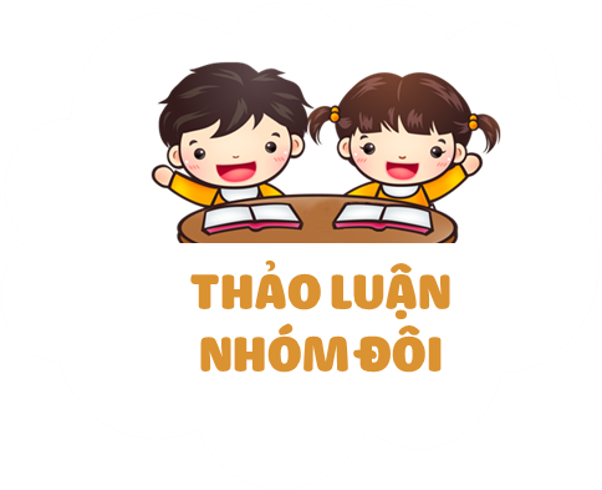 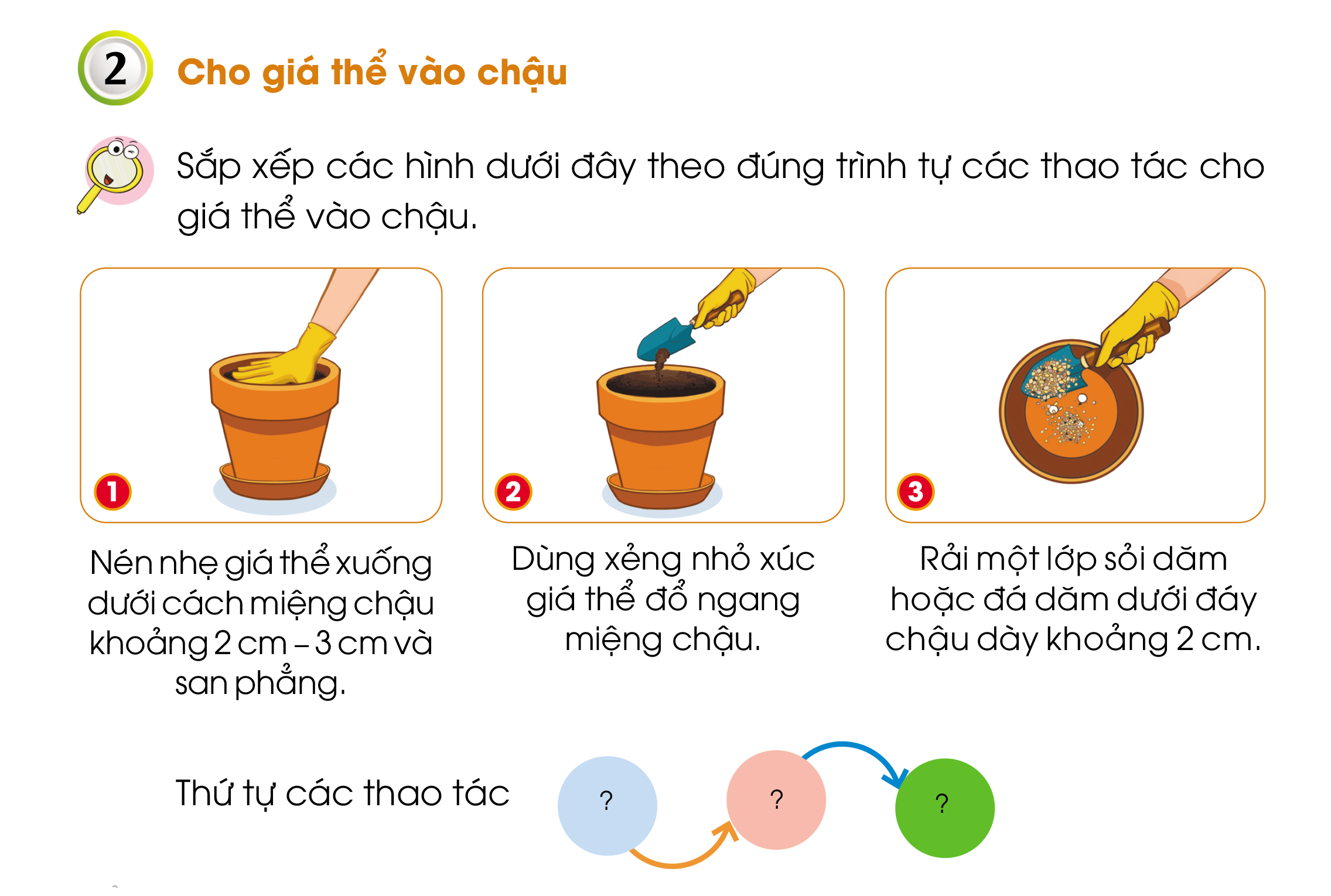 Cho giá thể vào chậu
2
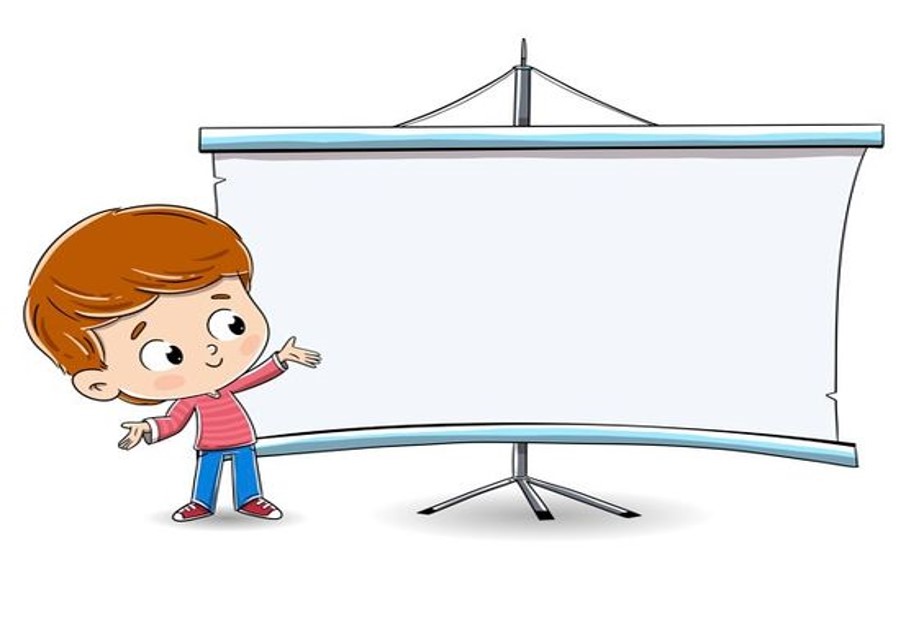 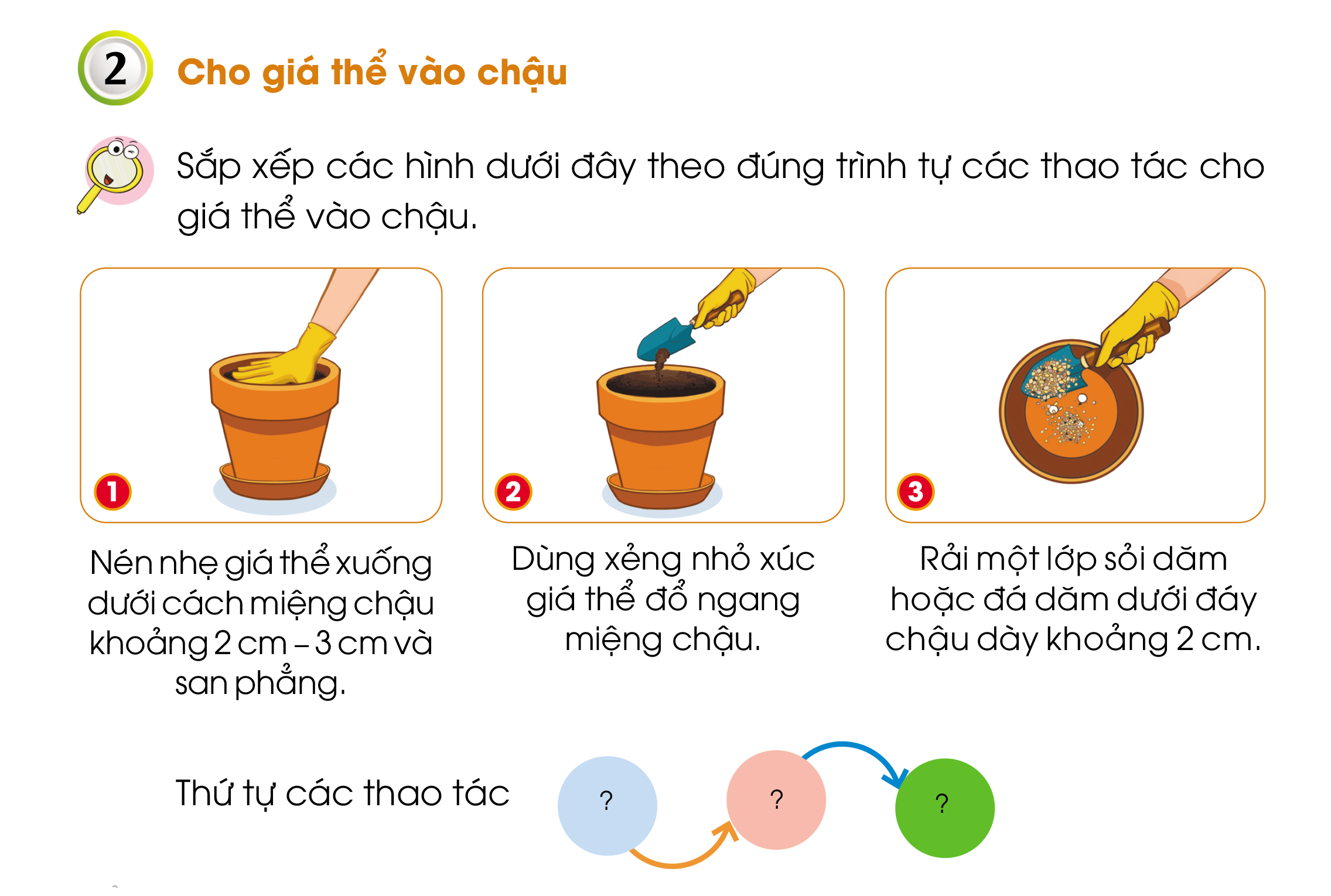 2
3
1
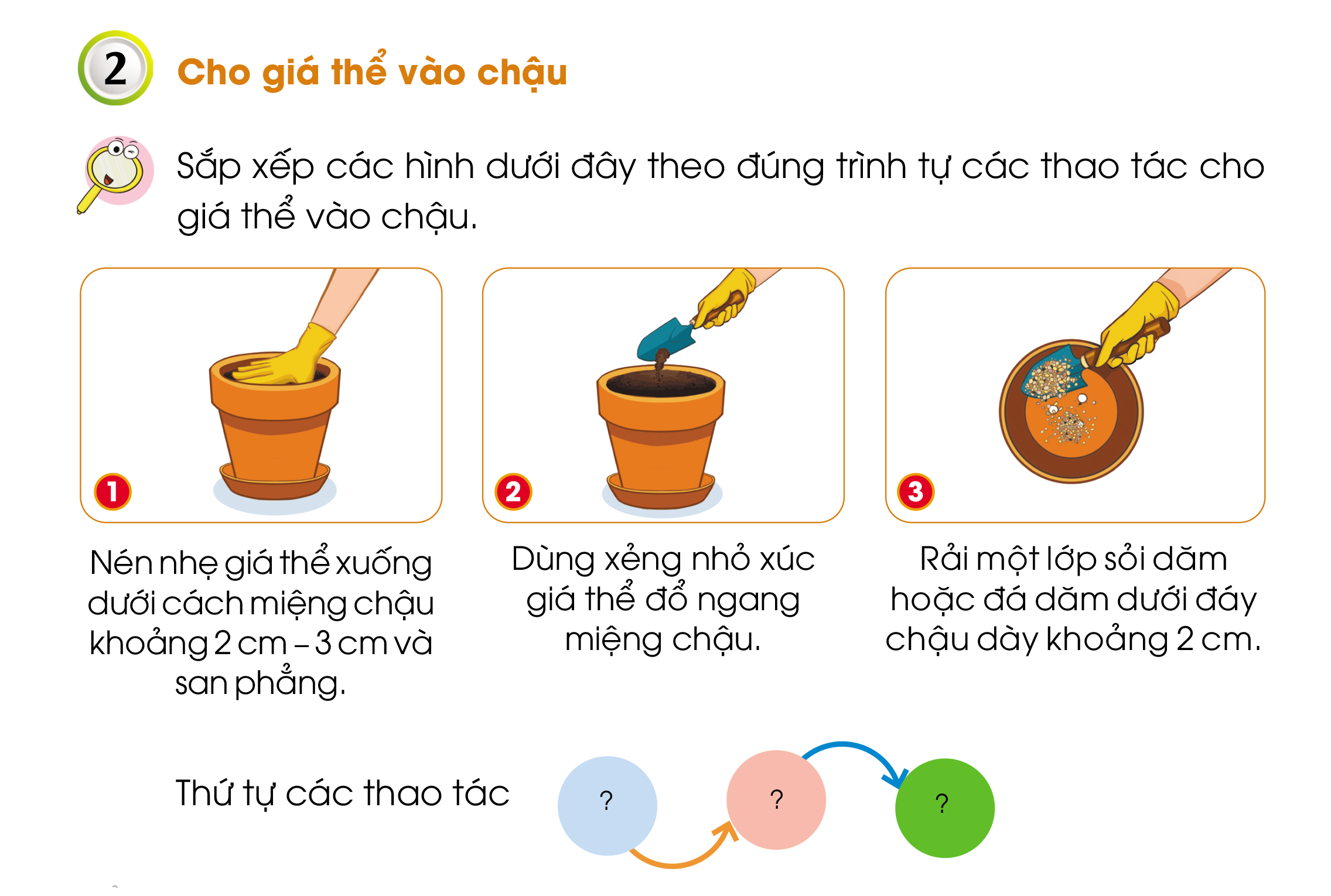 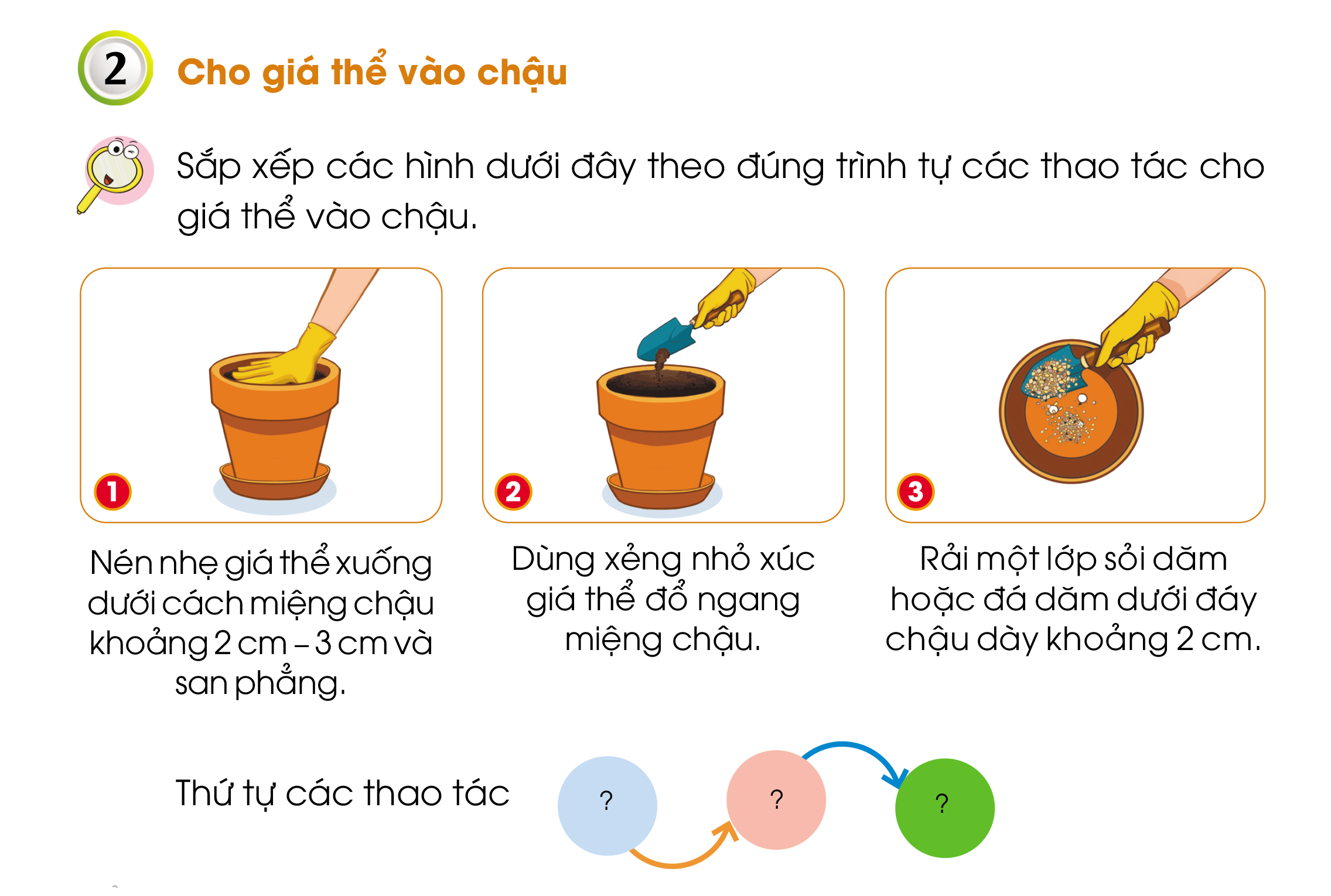 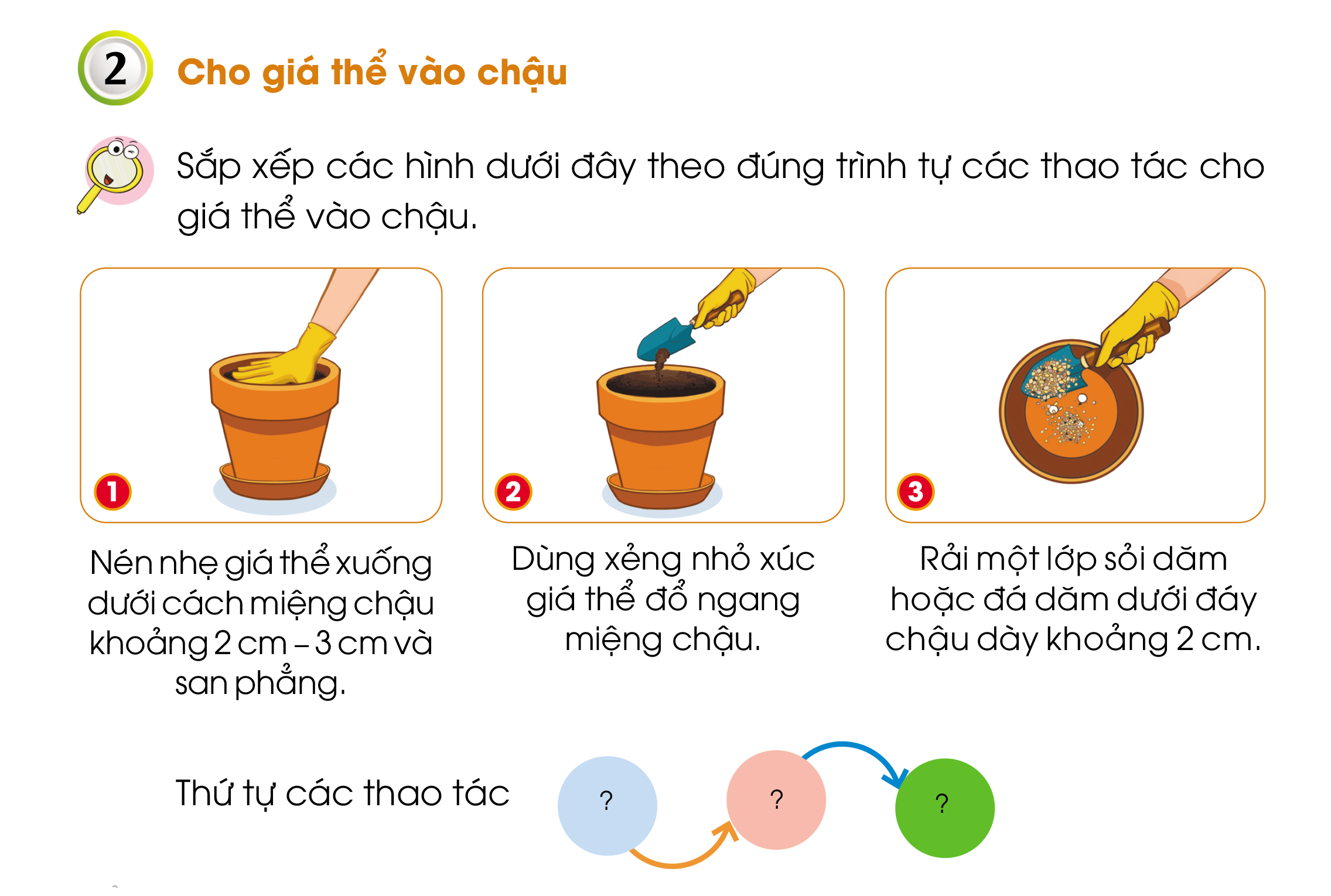 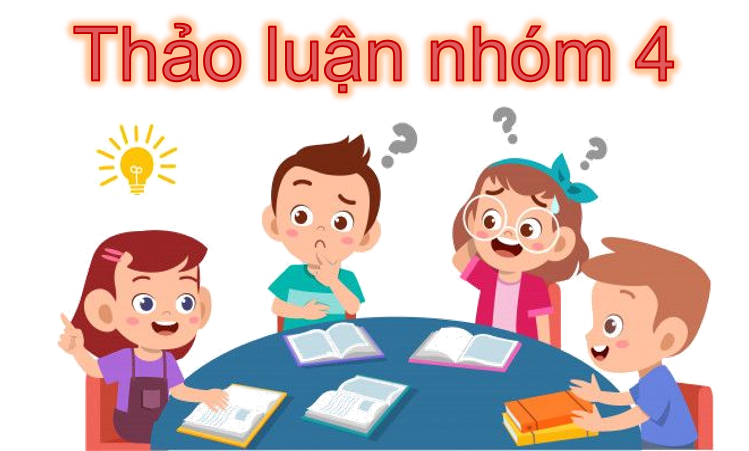 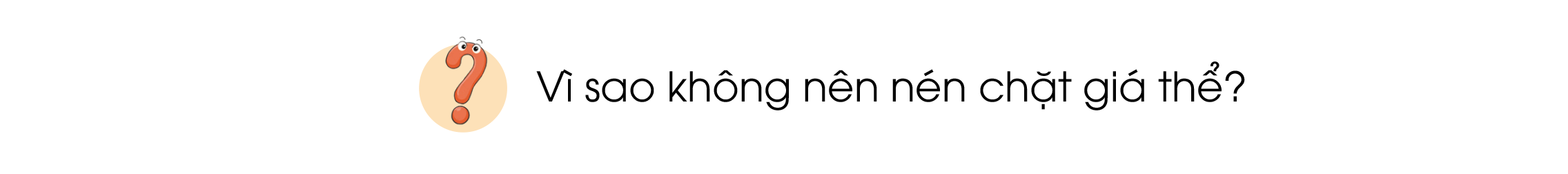 Vì nếu nén chặt giá thể sẽ giảm độ thoáng và tơi xốp của giá thể dẫn đến rễ của cây con sẽ khó phát triển.
Gieo hạt và trồng cây con trong chậu
3
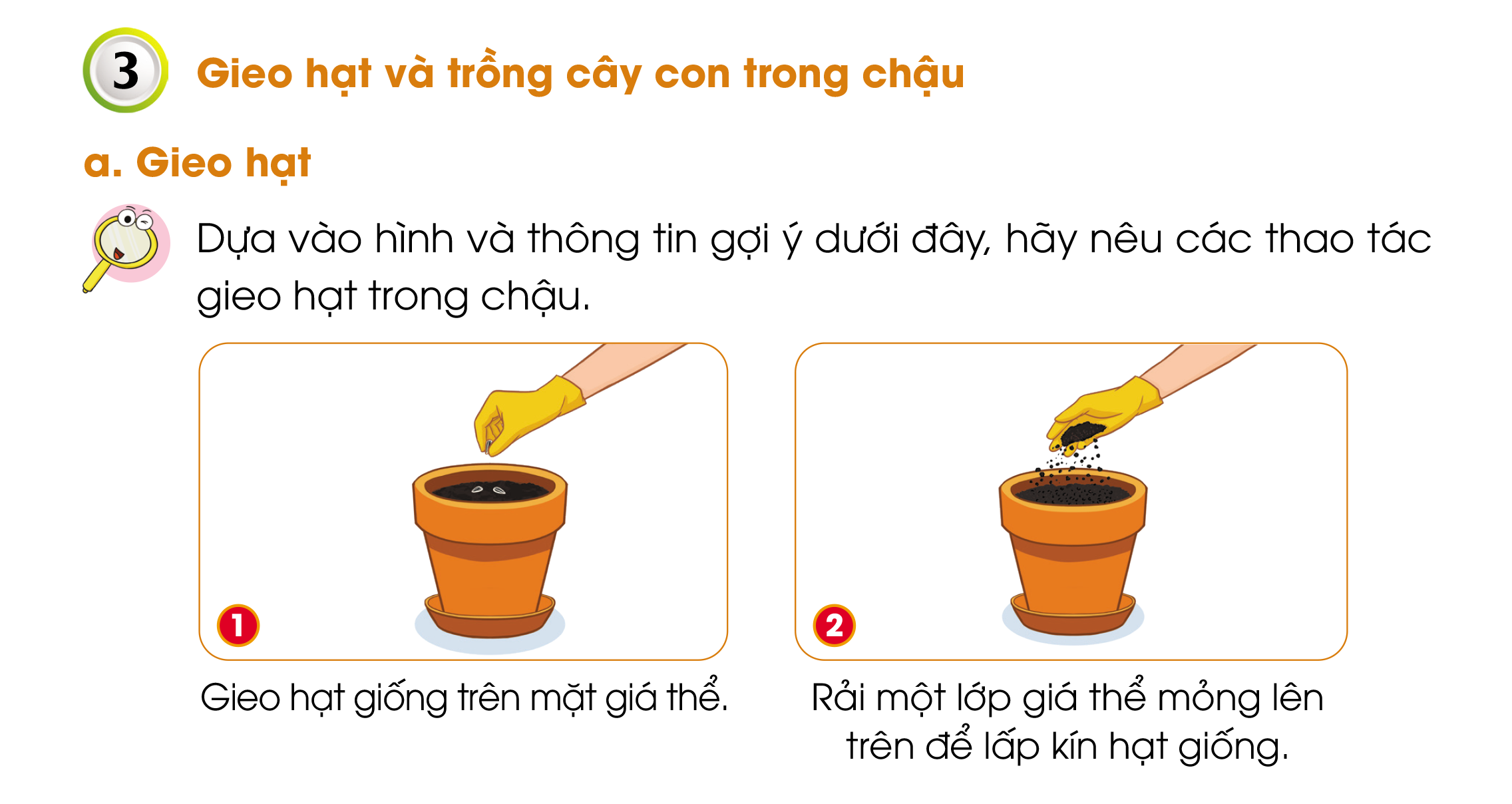 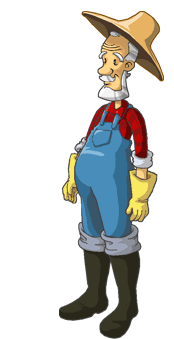 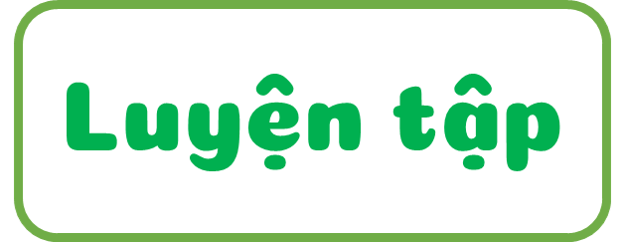 NHỔ CÀ RỐT
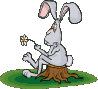 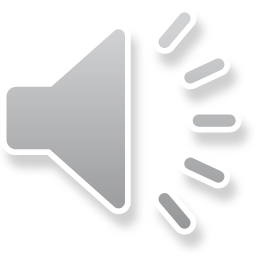 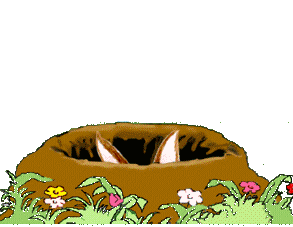 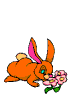 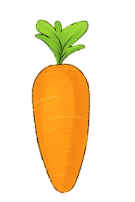 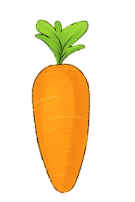 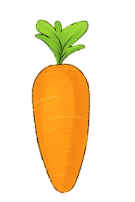 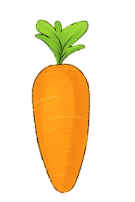 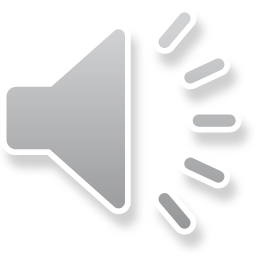 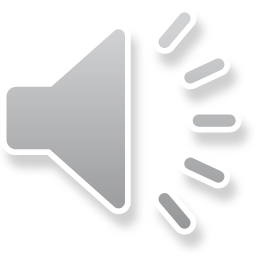 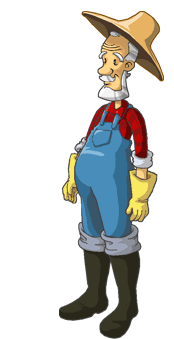 Con có dám thử không?
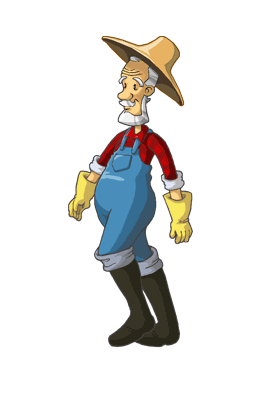 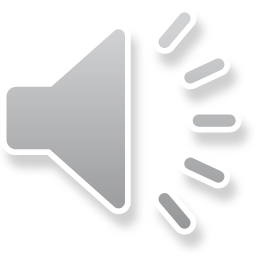 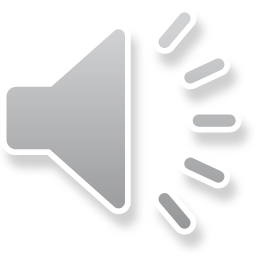 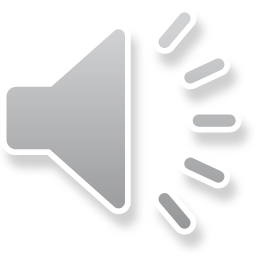 Được chứ. Nhưng để ta xem con ở trường có học hành đàng hoàng không thì ta mới cho
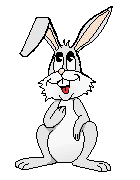 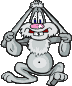 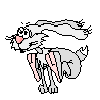 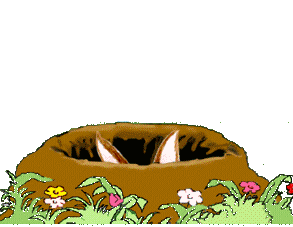 Bác ơi ! Cháu đói lắm bác cho cháu củ cà rốt được không ạ ?
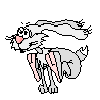 Dạ. Con đồng ý
Giờ ta sẽ cho con tự nhổ cà rốt
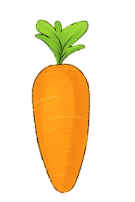 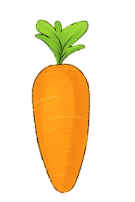 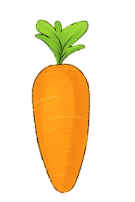 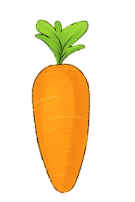 Những vật liệu nào cần thiết để gieo hạt trong chậu?
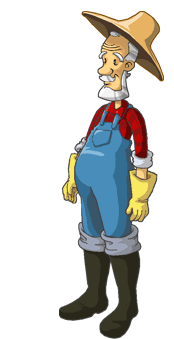 A : Chậu cây, giá thể, sỏi hoặc đá dăm, hạt giống.
B : Xẻng nhỏ, gang tay, bình tưới cây
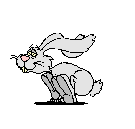 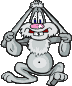 C : Chậu, giá thể, hạt giống, xẻng nhỏ
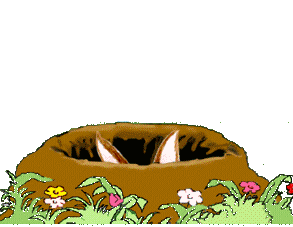 D : Chậu, giá thể, hạt giống, bình tưới cây
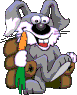 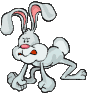 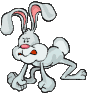 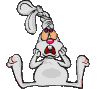 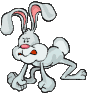 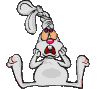 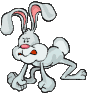 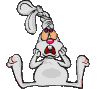 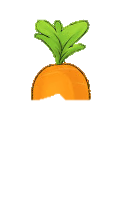 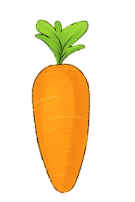 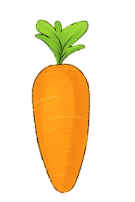 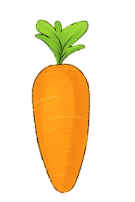 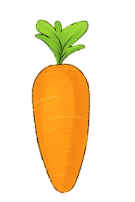 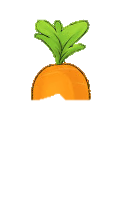 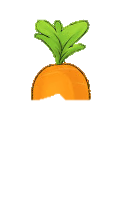 A                   B                   C                   D
Có mấy bước để cho giá thể vào chậu?
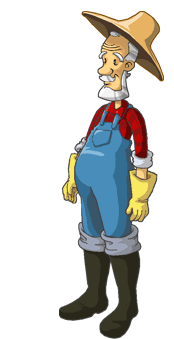 A : 2
B : 3
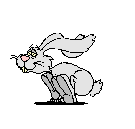 C : 4
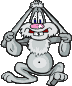 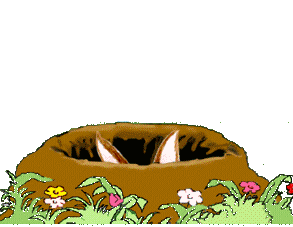 D : 5
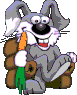 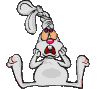 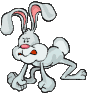 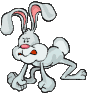 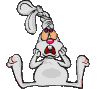 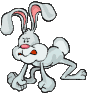 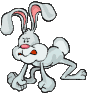 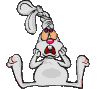 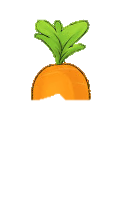 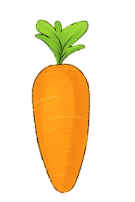 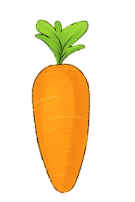 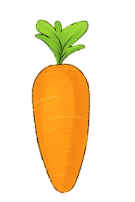 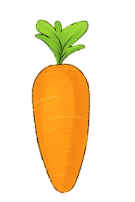 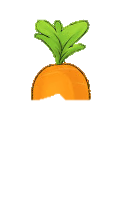 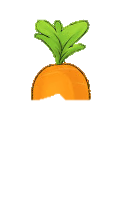 A                   B                   C                   D
Em cần làm gì trước khi cho giá thể vào chậu?
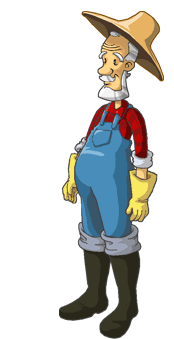 A : Không cần làm gì
B : Rải thật nhiều sỏi hoặc đá dăm dưới đáy chậu
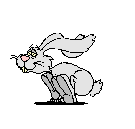 C : Trộn giá thể với sỏi hoặc đá dăm
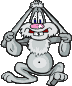 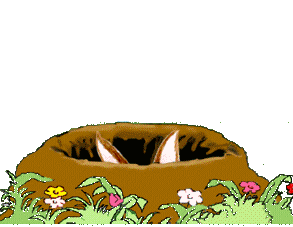 D : Rải 1 lớp sỏi hoặc đá dăm dày khoảng 2cm
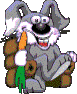 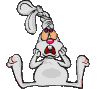 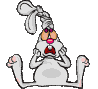 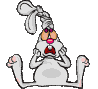 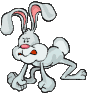 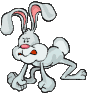 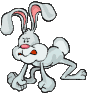 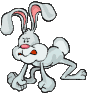 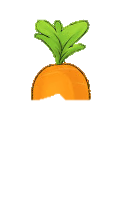 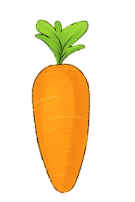 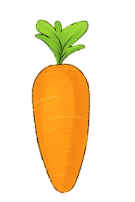 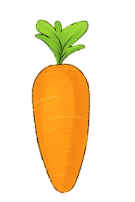 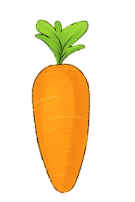 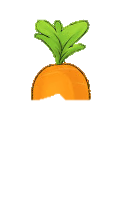 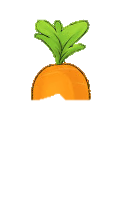 A                   B                   C                   D
Em cần lưu ý gì sau khi cho giá thể vào chậu?
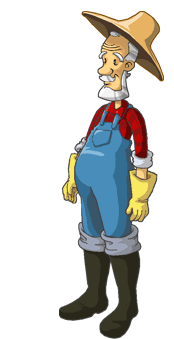 A : Cần nén chặt giá thể
B : Cần cho đầy giá thể vào chậu và nén chặt
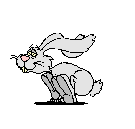 C : Không nên nén chặt giá thể
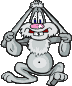 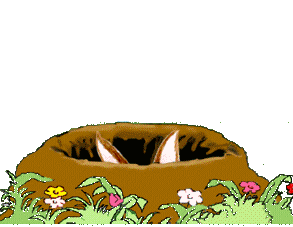 D : Chỉ cần cho giá thể vào chậu không cần nén
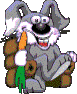 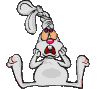 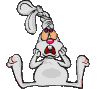 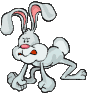 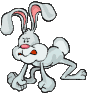 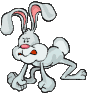 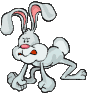 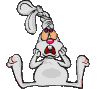 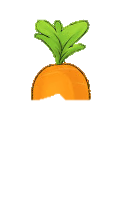 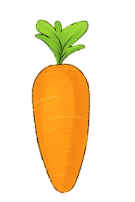 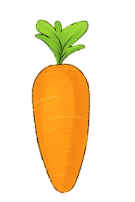 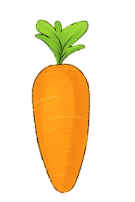 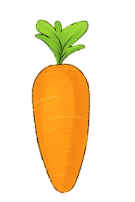 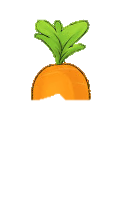 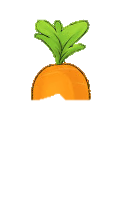 A                   B                   C                   D
Sau khi gieo hạt vào chậu em cần làm gì?
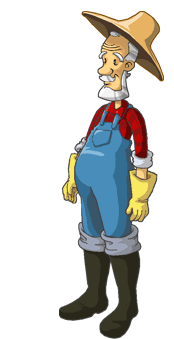 A : Cần nén chặt giá thể
B : Cần cho đầy giá thể vào chậu và nén chặt
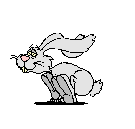 C : Rải một lớp giá thể mỏng lên trên để lấp kín hạt giống
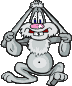 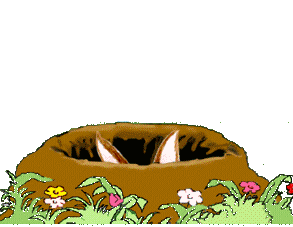 D : Chỉ cần cho giá thể vào chậu không cần nén
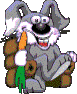 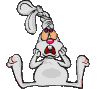 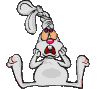 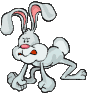 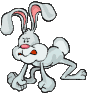 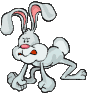 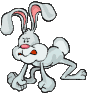 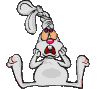 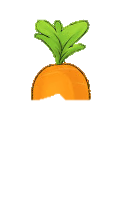 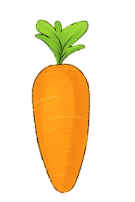 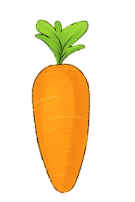 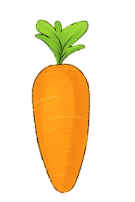 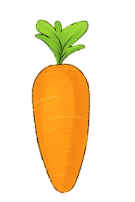 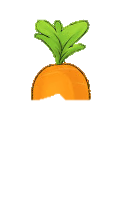 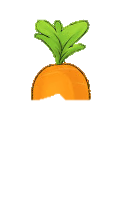 A                   B                   C                   D
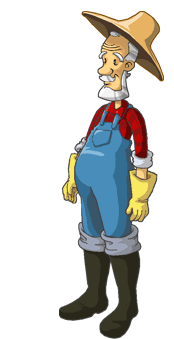 Chúc mừng em đã giúp bạn thỏ no bụng rồi.
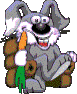 THỰC HÀNH
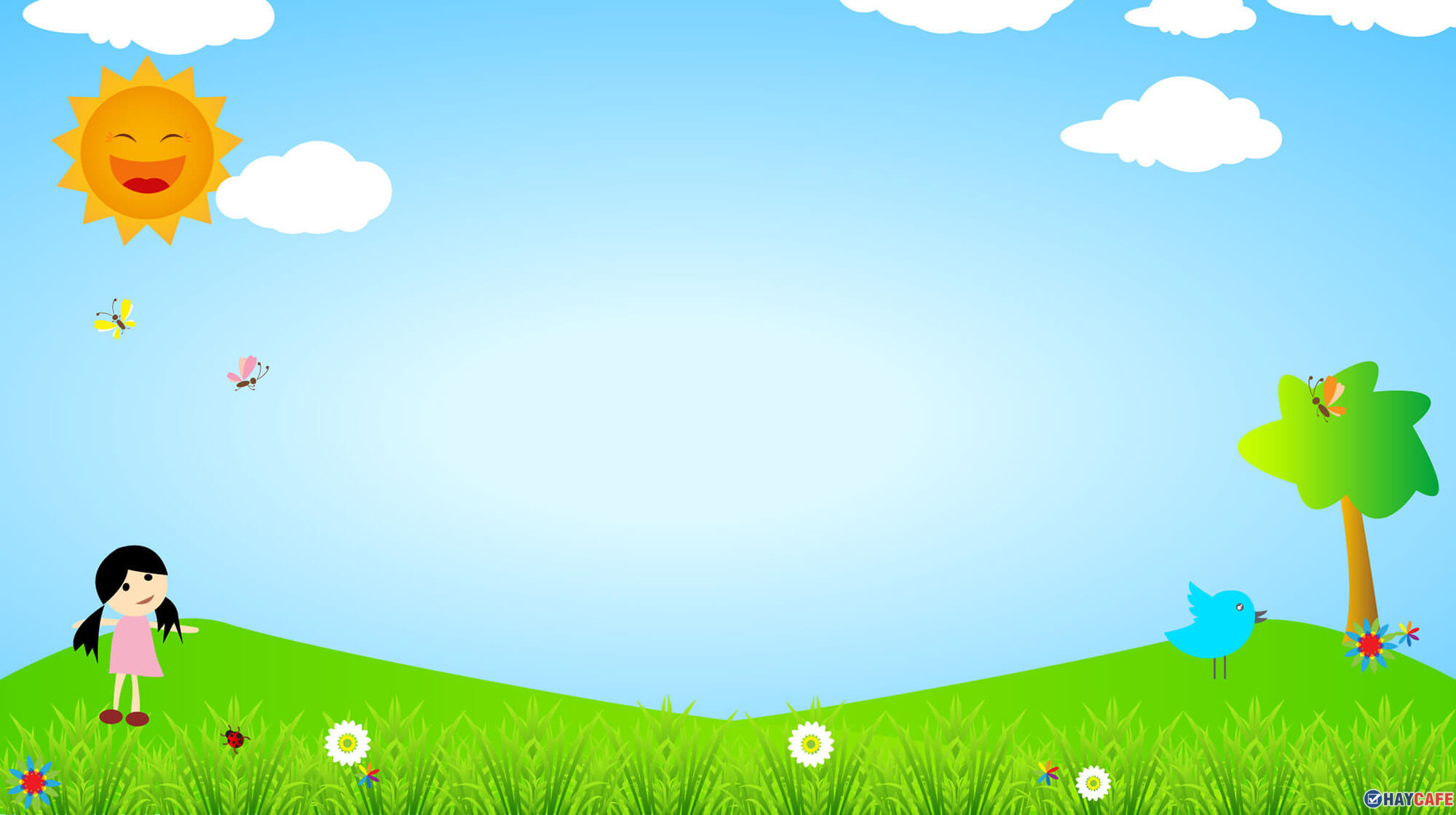 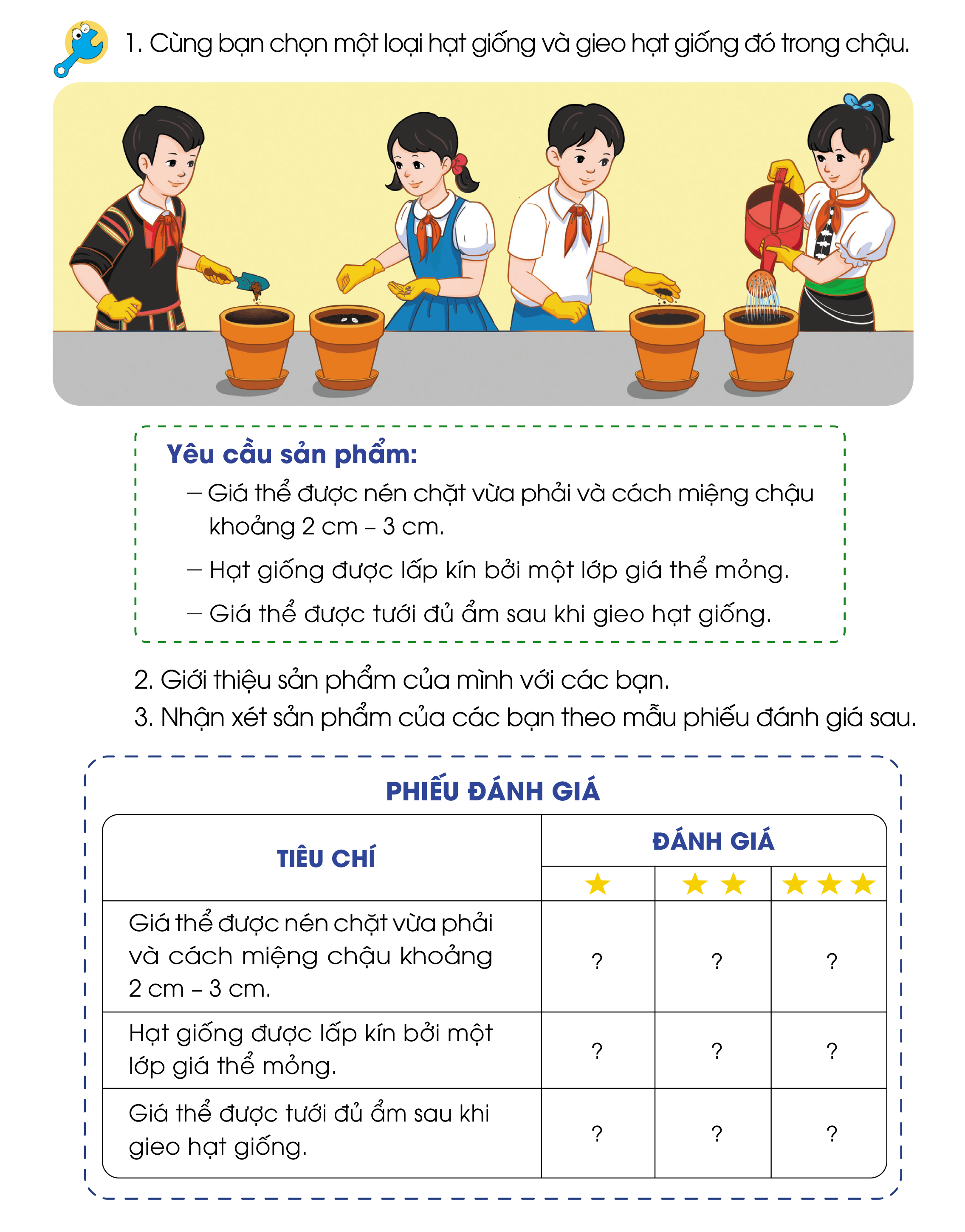 NHẬN XÉT, ĐÁNH GIÁ
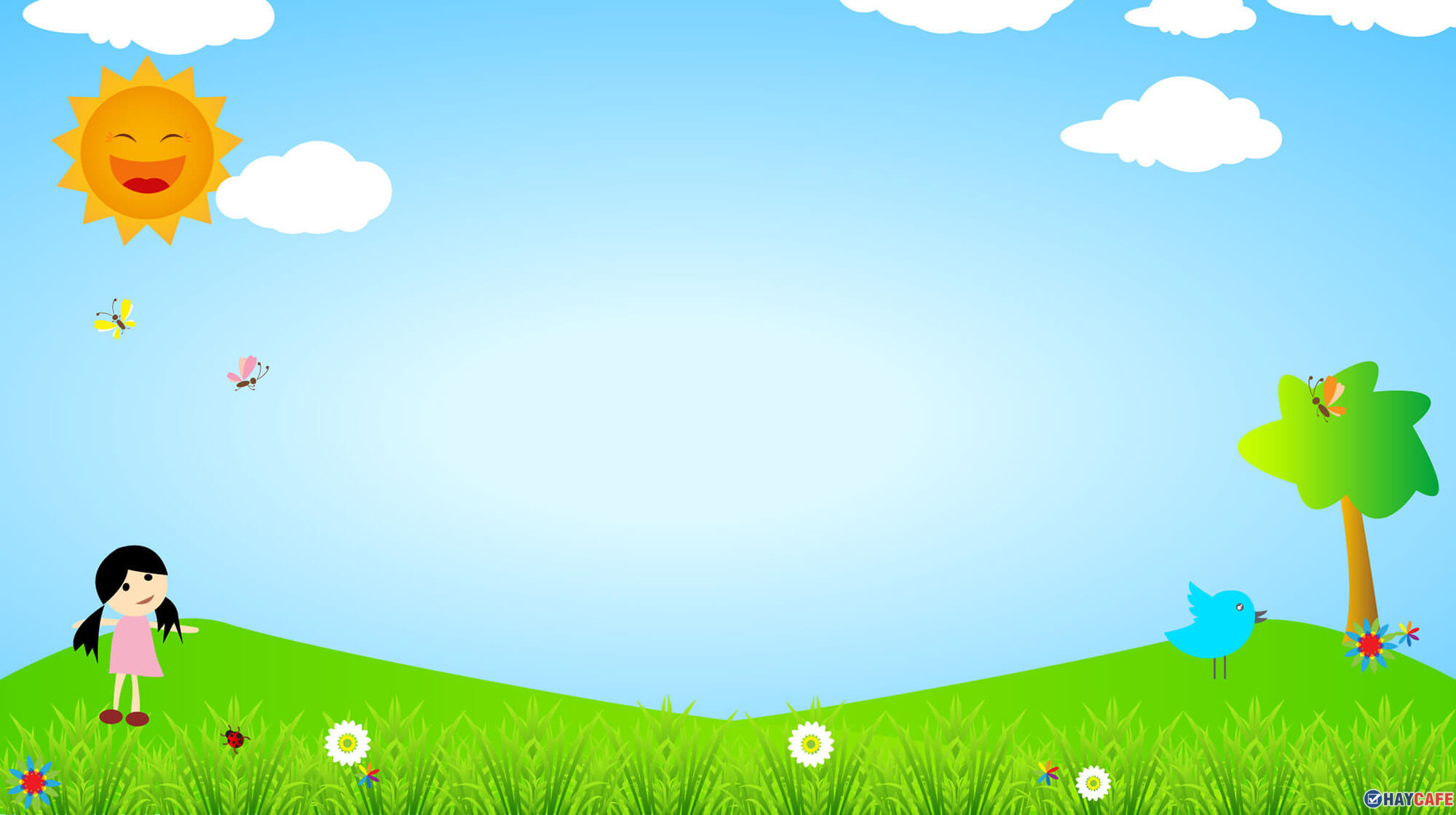 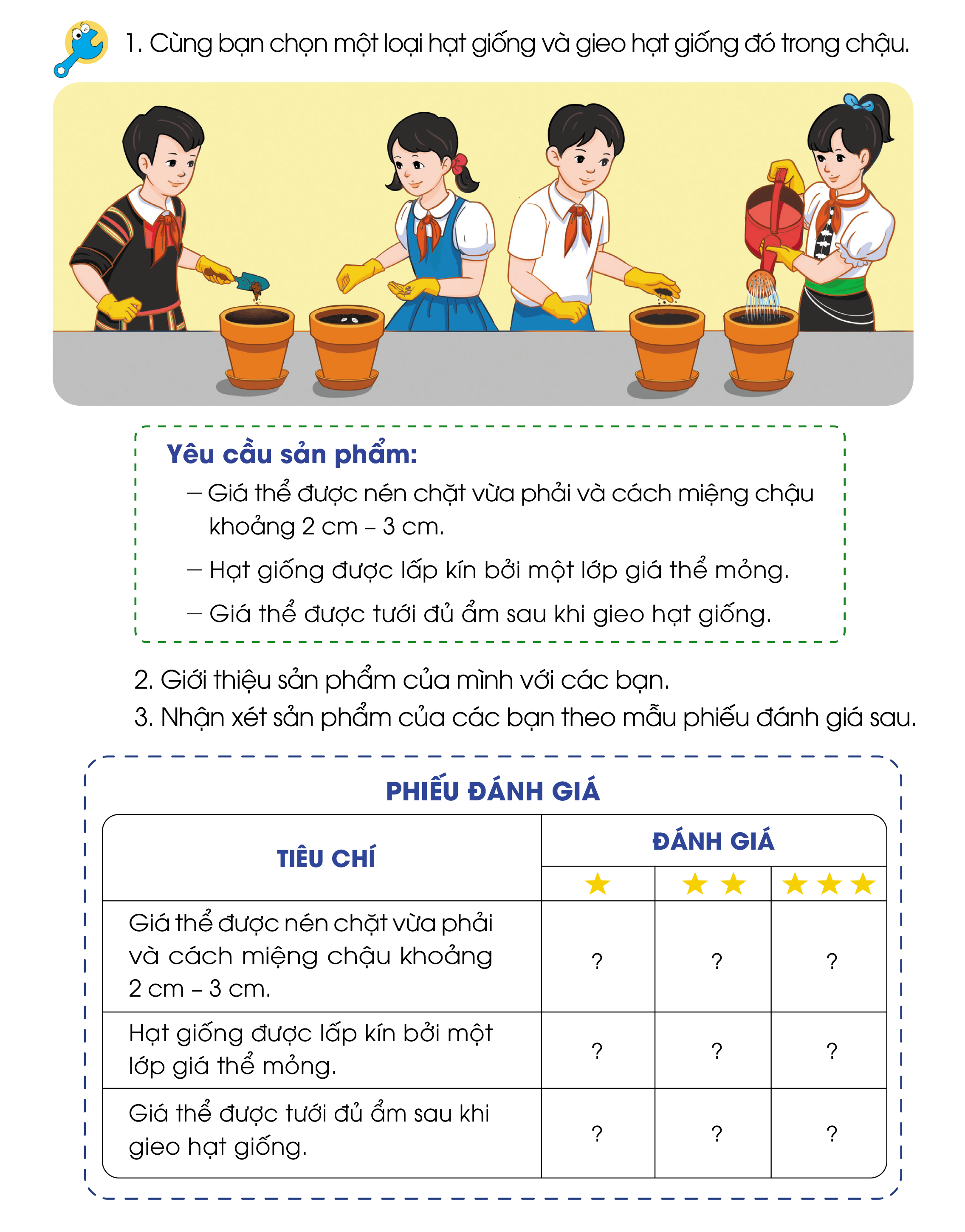 GHI NHỚ
Gieo hạt trong chậu gồm 4 bước:
+ Chuẩn bị vật liệu, vật dụng và dụng cụ
+ Cho giá thể vào chậu
+ Gieo hạt giống
+ Tưới nước
VẬN DỤNG
Em hãy cùng người thân lựa chọn các vật liệu, dụng cụ phù hợp và hạt giống để tiến hành gieo một loại hoa mà em thích.